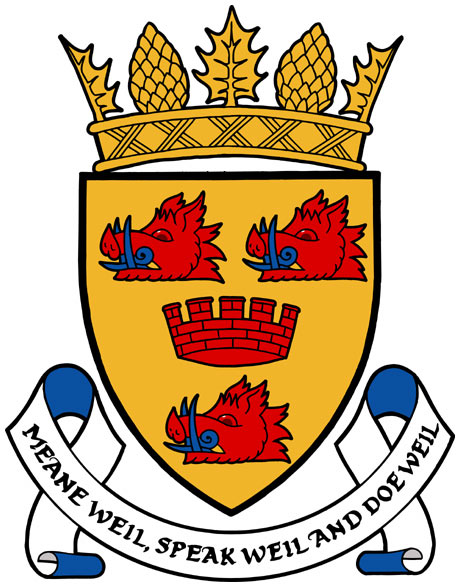 Cromarty Youth Café Report for Community Council - February 2023
Contacts – 312
Learning Hours – 417 
Programmed Activities – 24
Numbers
Partnerships
Ward Manager – Funding & Opportunities & Partnership with Elected members 
Highland Council Modern Apprenticeship team meeting – planning – parent nights, employability day – mock interviews etc 
Fortrose Academy 
Generations Working Together 
Community Councils across the Black Isle
Tesco Food Share weekly support classes and Cookwell / Bakewell 
Black Isle Cares – Intergenerational Sessions 
Fortrose Library Staff – Getting to Know Your Techno 
ASC – HLH Leadership, Courses & Classes 
HSCN – IG Session & Planning 
7 primary schools from Across the ASG   - Resilient Kids underway 
Well-Being on the Black Isle group partners 
British Army- Sargent Sammy O’Gordon 
Creativity in Care 
Ronald Young from Cromarty First Responder 
Ronald Young from Cromarty Fire & Rescue
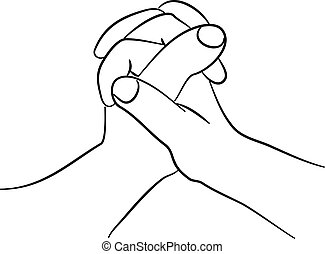 Basic First Aid Training with Local First Responder
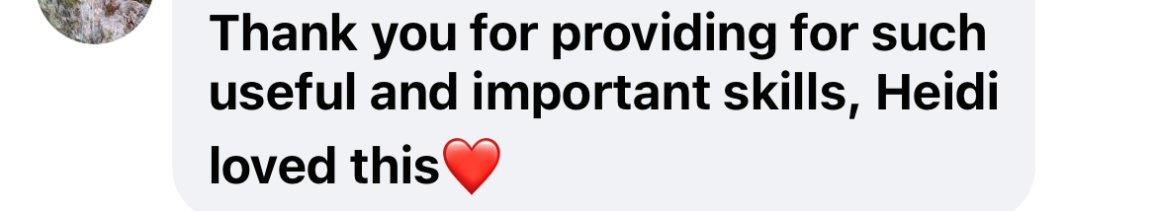 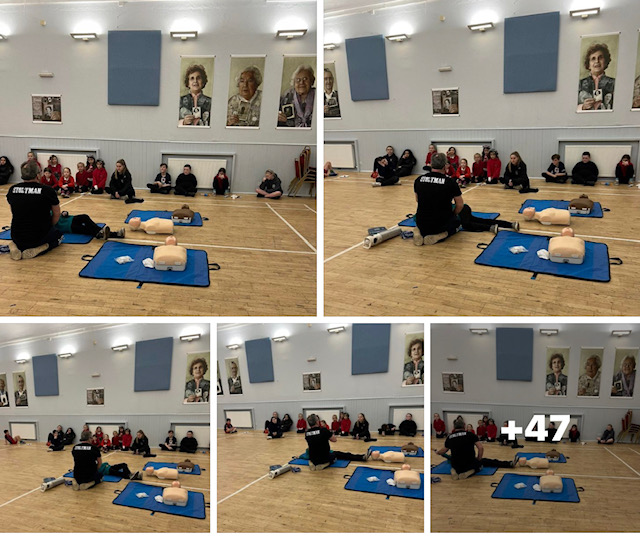 Huge thank you 🙏 to our local
First Scottish Ambulance Responder ⛑️- Ronnie Responder who delivered Basic First Aid training at Youth Cafe the session with both Jnrs and Snrs included Dr s A B C , CPR ,Recovery position and yes our Young leaders enjoyed a wee nap 😴 💤
A number of our young people identified Ronald as a go to person that helps others in his Fire 🔥 Truck and at the harbour #CommunitySafety #cromartyfirebrigade #scottishambulance
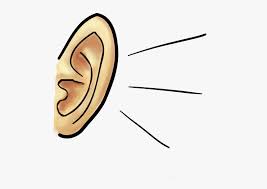 Get Heard  Participation Forums – Meeting YP Weekly
Cromarty and District Community Council - Youth Councillor Dom Scott Lodge 
Meet with Local Councillors Lyndsay Johnston & Sarah Aitkin Monthly
HYP x 3 Reps
SYP x 1 Rep 
Health and Well Being Focus Group school and community 
Mental Health Ambassadors at planning stage seeking 2 yp from each year group 
Cromarty Youth Café Youth Committee 
Youthwork Lunchtime sessions 
Cromarty Community Rowing Club 
Sports Scotland Sports Ambassadors x 2
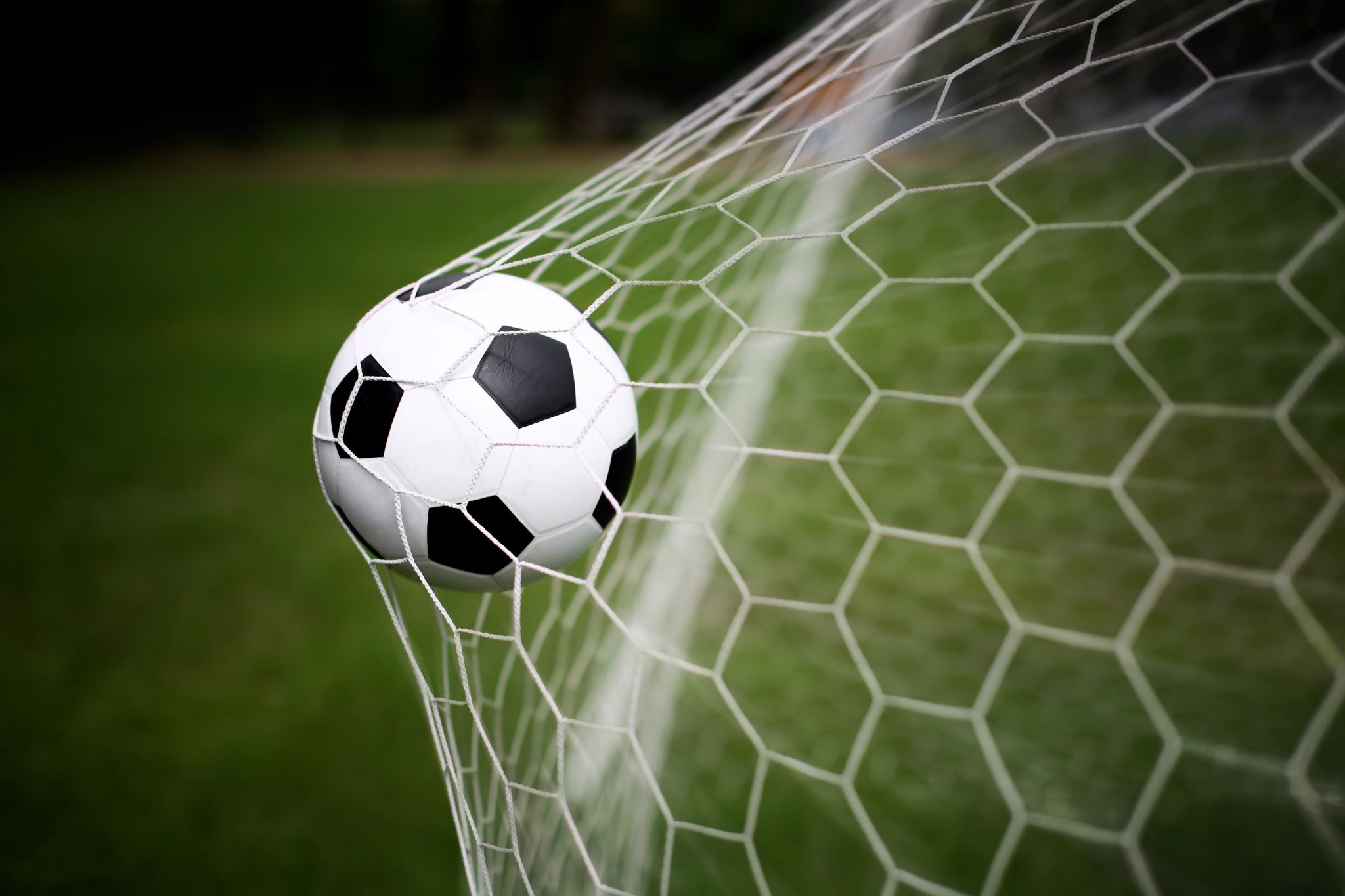 Football Coaching with ICT
Weekly football session with two coaches from Inverness Caley Thistle with approx. 20 people attending each week,
2 of our Young Leaders are playing for  Caley Thistle Youth Team 
Each week young people are building on their:
Skills
Team work
Communication
And love at the end of the session, they look forward to mini matches, unfortunately there are a few young people who are sore looser, but we are working on this.
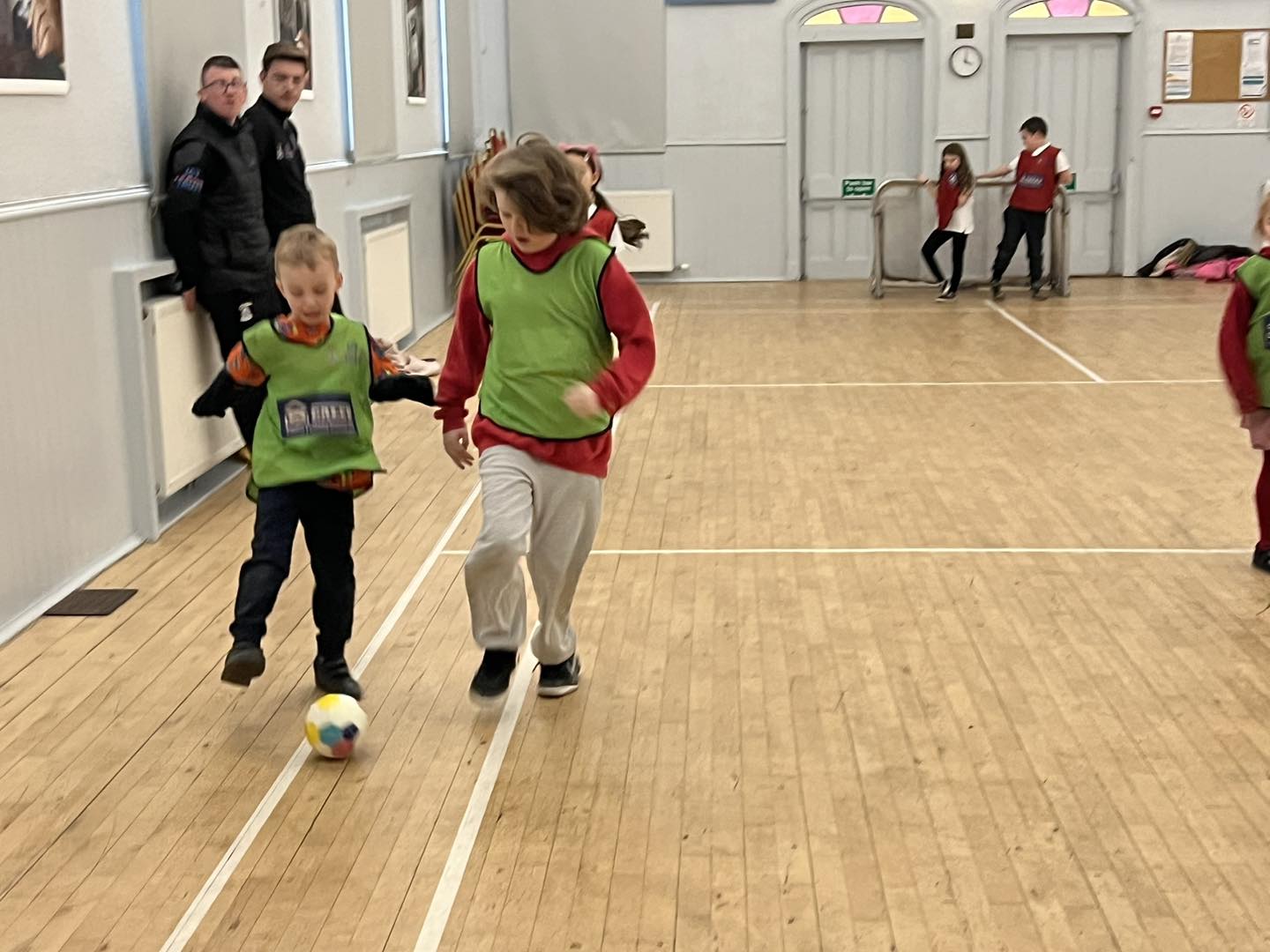 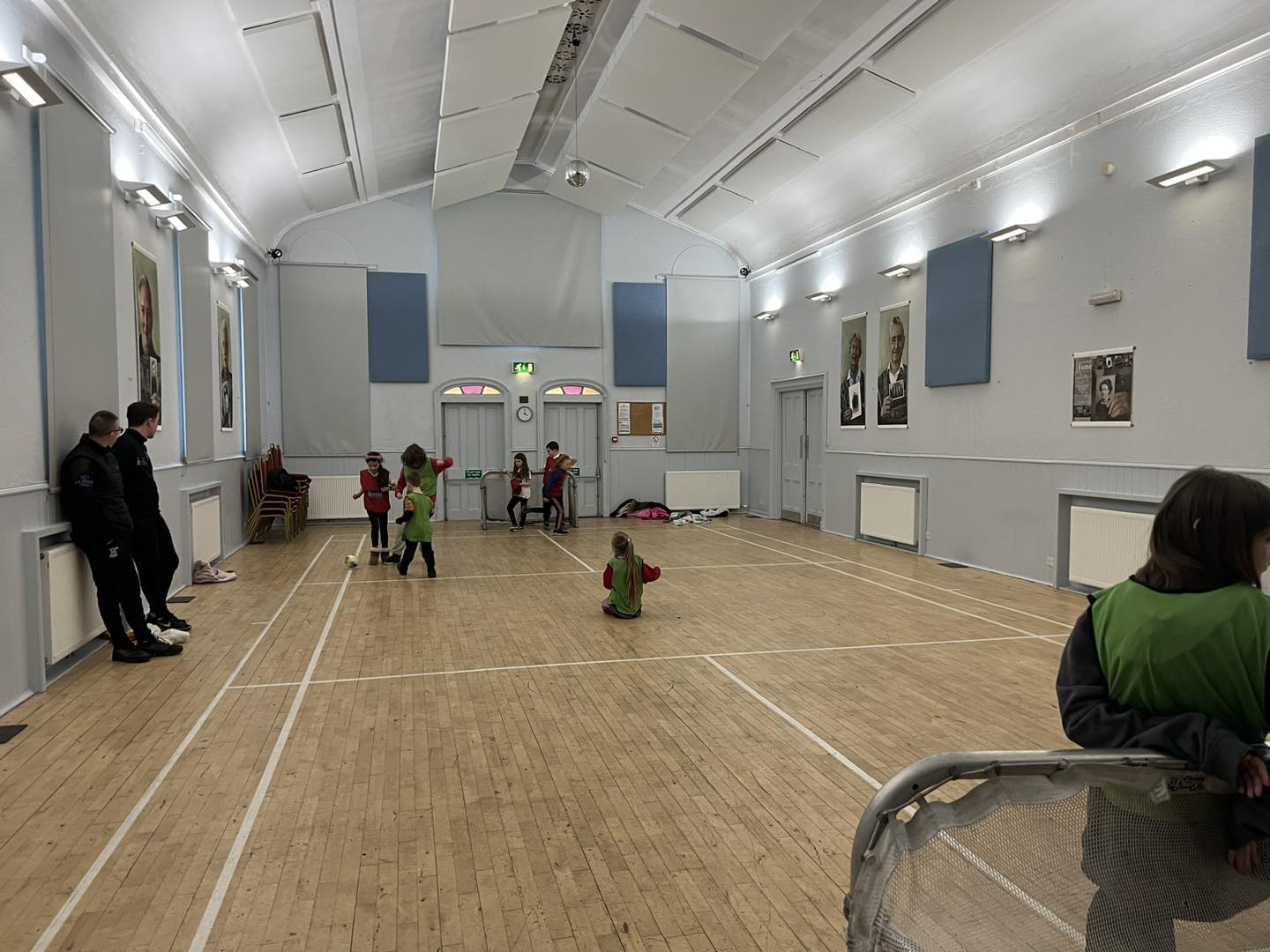 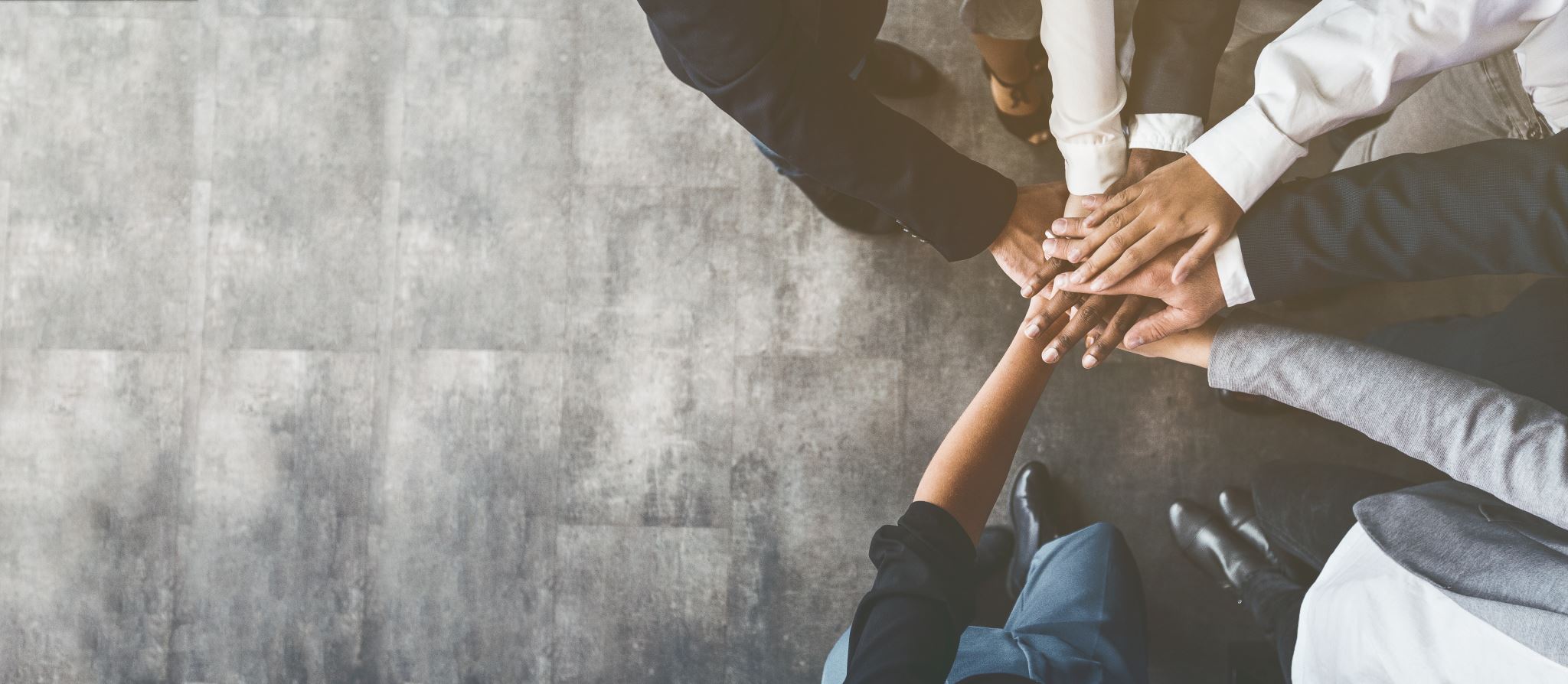 Saltire Awards & HLH Leadership
At every activity we provide, there are young volunteers and HLH leaders, they plan, deliver and evaluate each session.
Whilst volunteering and or leading young people are telling us they are gaining skills for life, building confidence, self esteem and in turn supporting young people to be the best version of themselves.  
This month has saw a number of challenges with behaviour and the needs of young people, we have revisited the Youth Café Code of Conduct, that was created by young people for young people
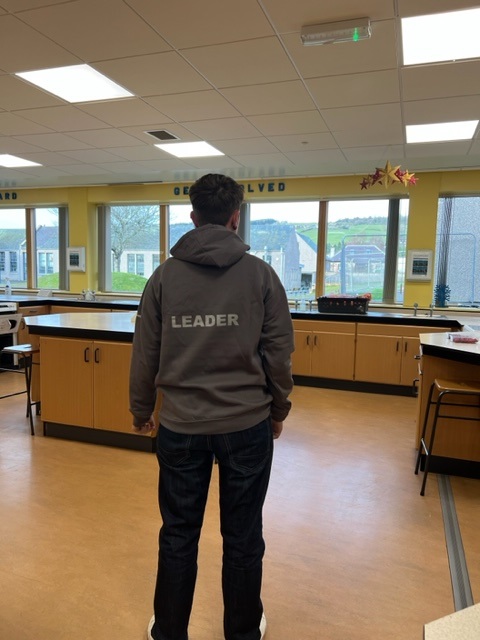 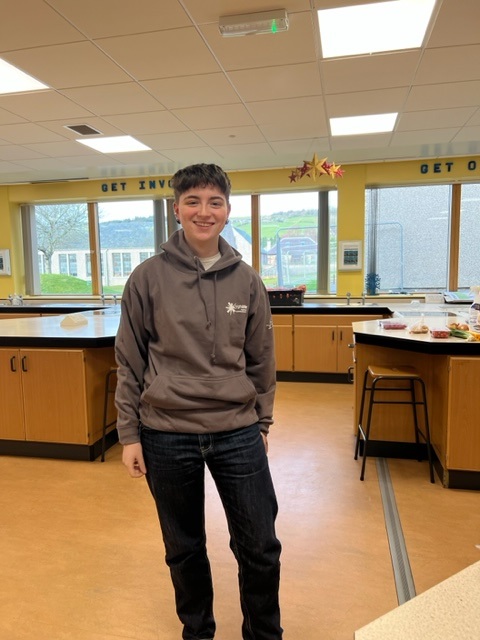 This is Dom Scott-Lodge after receiving his Silver HLH Leadership Hoody for 250 hours of leadership
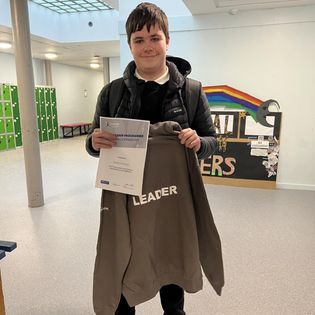 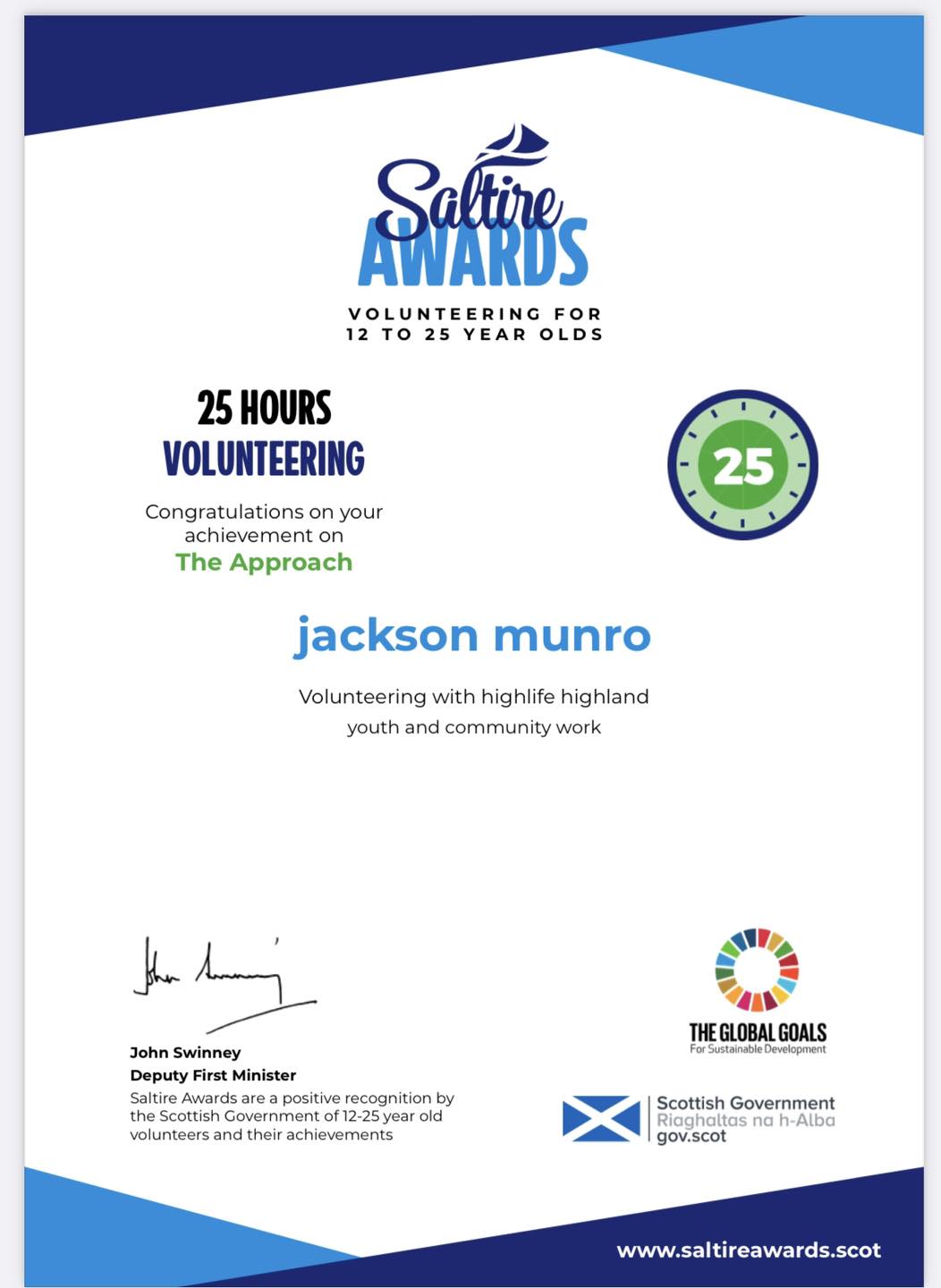 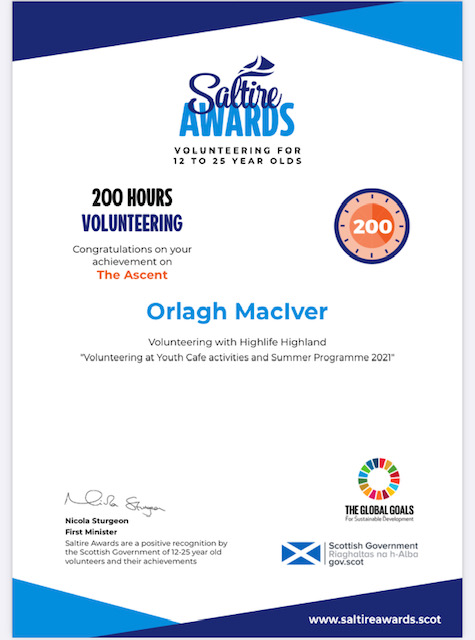 Choose to Lead Level 4
20 young people are taking part in the Highlife Highland Choose to Lead Level 4 Award (SCQF Rated Level 4)
The choose to lead award focus’s on Young people planning, preparing, delivering & then evaluating the session.
These sessions will be delivered at Multi-Sports, After school clubs, Rowing & Youth Café, a number of young people who are taking part in Choose to Lead are taking part in Intergenerational sessions 
Young people need to deliver 40 hours of their time to gain the award and they need approx. 40 hours to fill in the booklet and need to create a portfolio.
This is ran by Wanda in partnership with the University of Inverness (UHI)
Athletics Club
New Club started at the beginning of February ran by local young leader Layla
This was Layla’s first experience of delivering classes, she found it stressful at the start but her confidence has now grown
Layla has enjoyed offering young people the opportunity to try something new and different,
Young people enjoyed the sessions and are looking forward to more sessions happening.
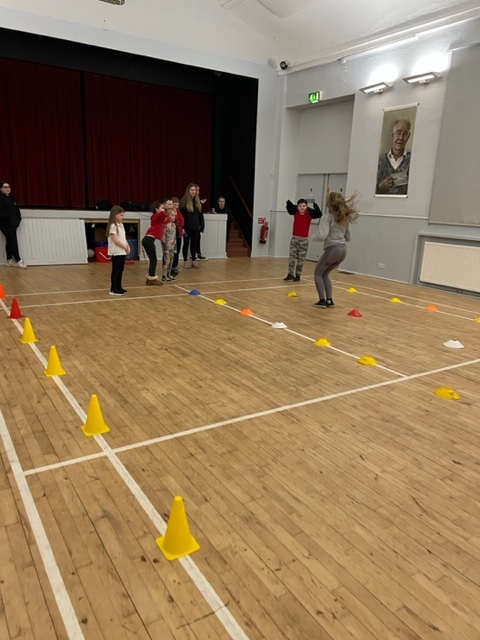 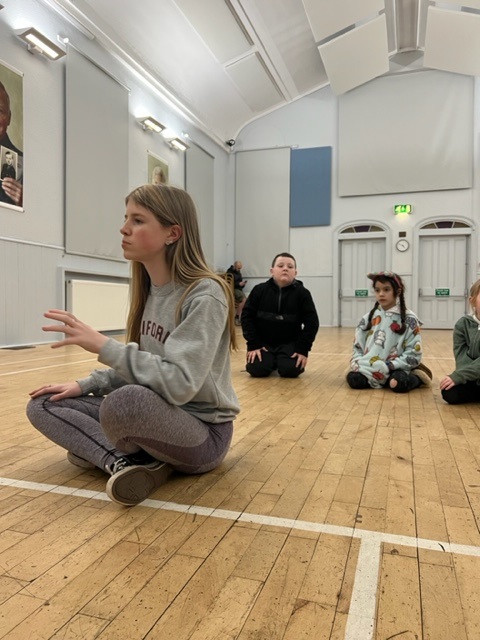 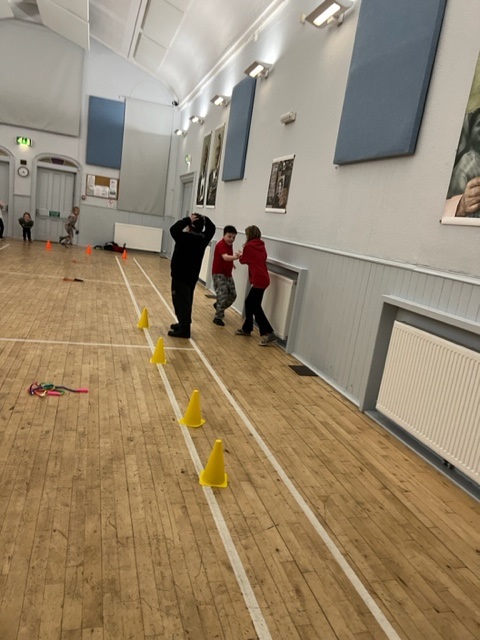 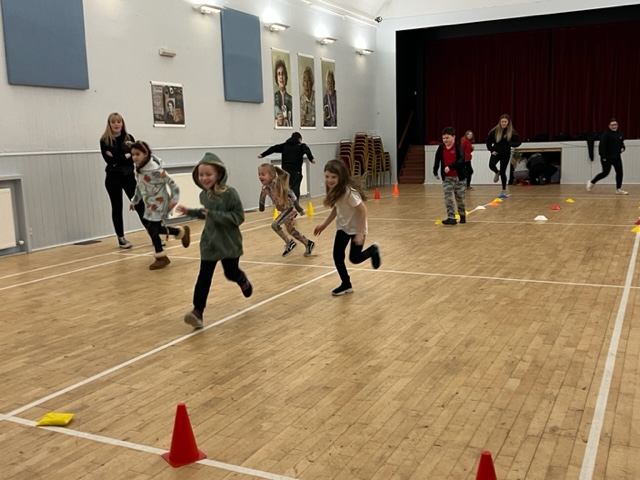 At every activity we provide, young people are offered a selection of sandwiches, hot meals fresh fruit, selection of Homebaking.

In 2022 over 3000 meals and or wellbeing bags were given to young people and vulnerable members of the community. 

So far this year we have provided food to over 400 younger and older people.
Food At Cromarty Youth Café
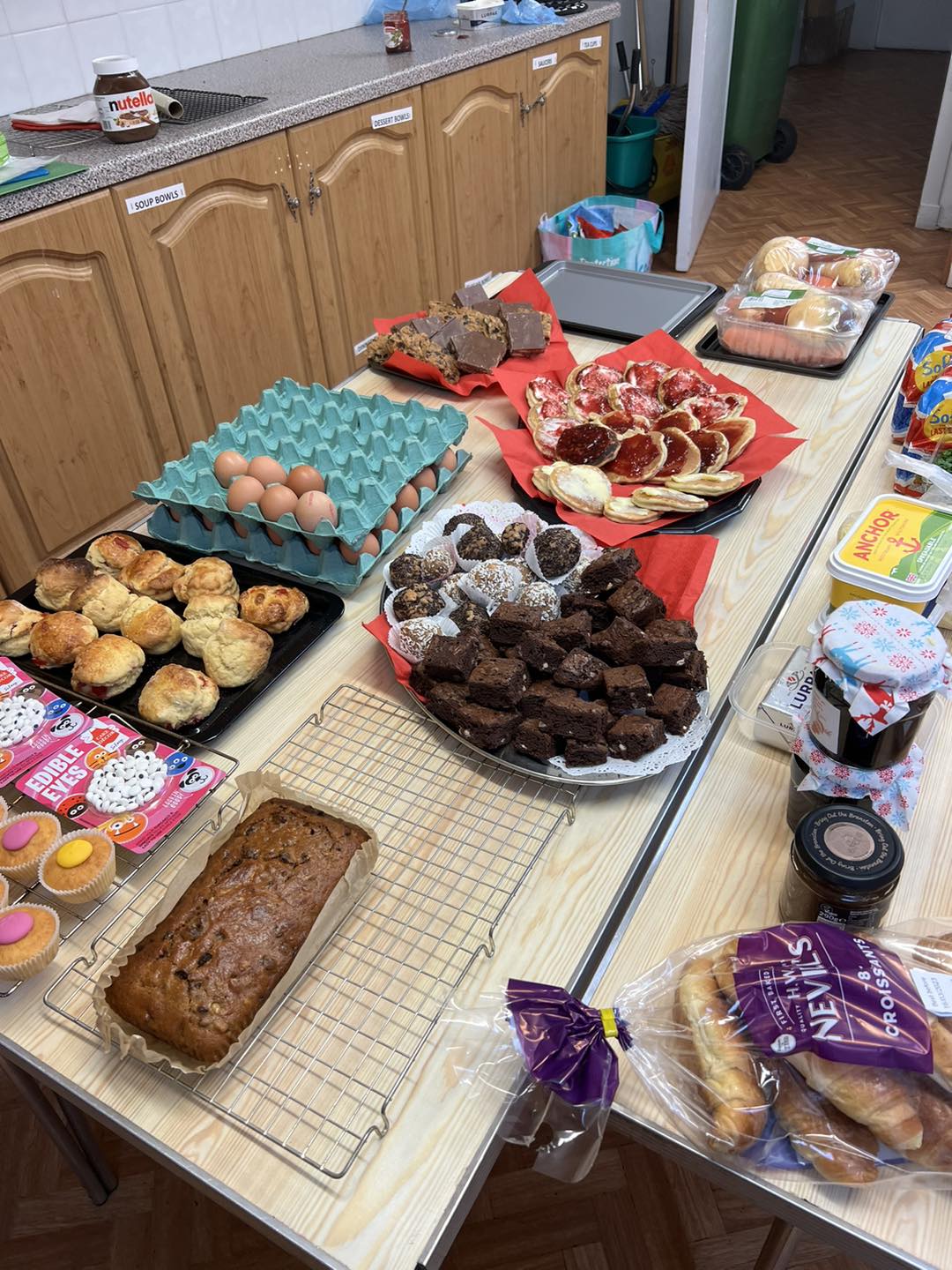 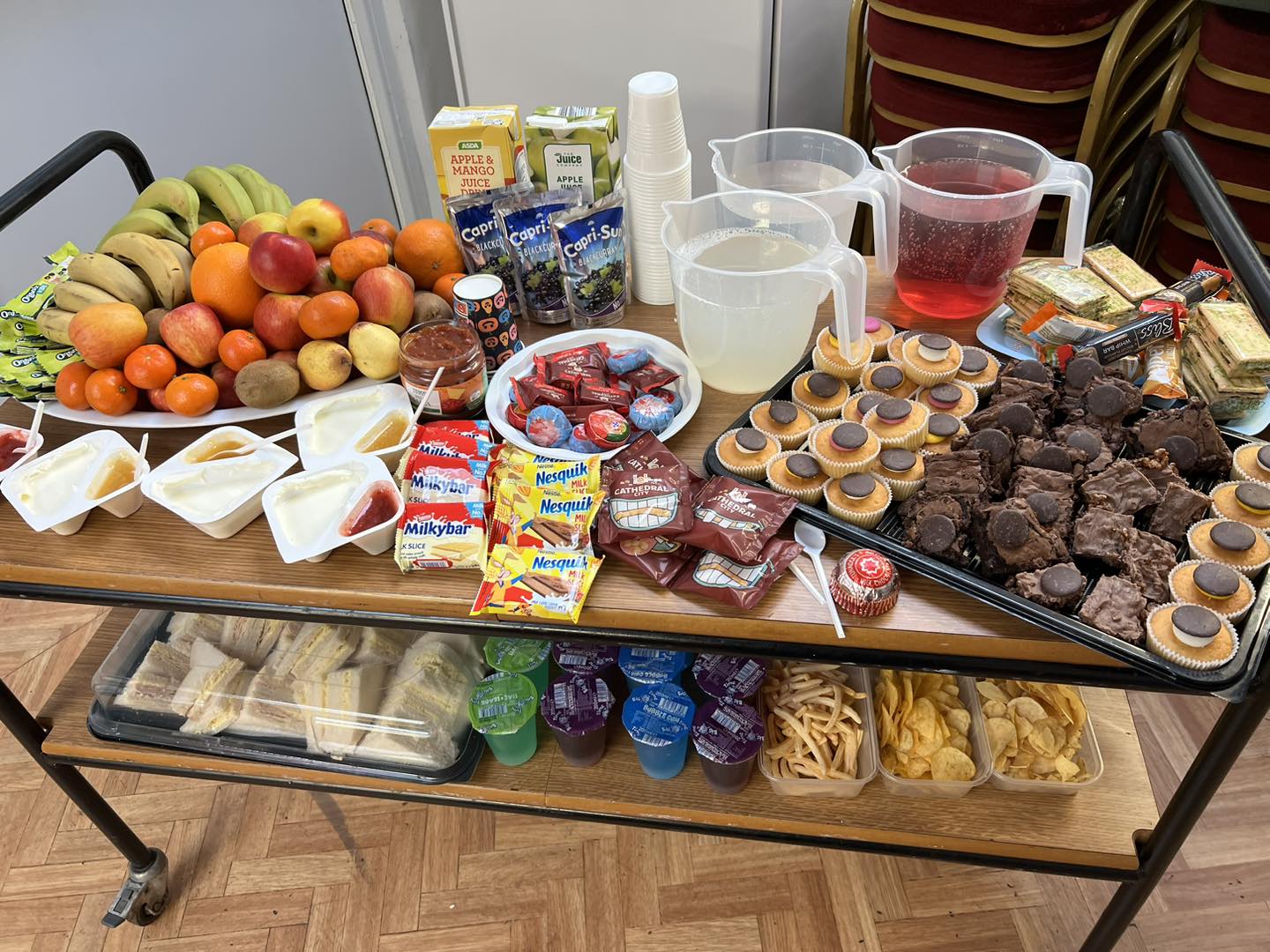 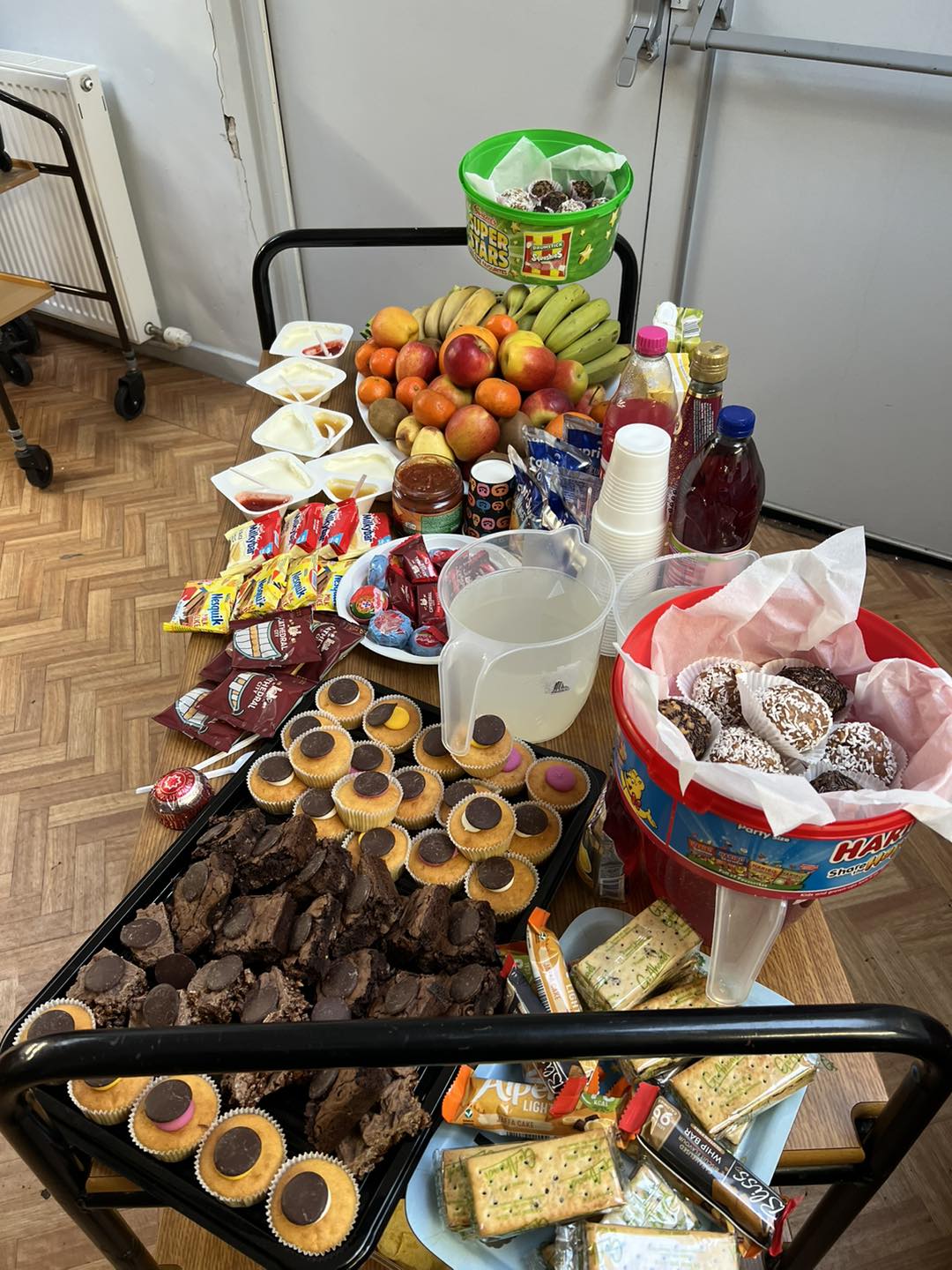 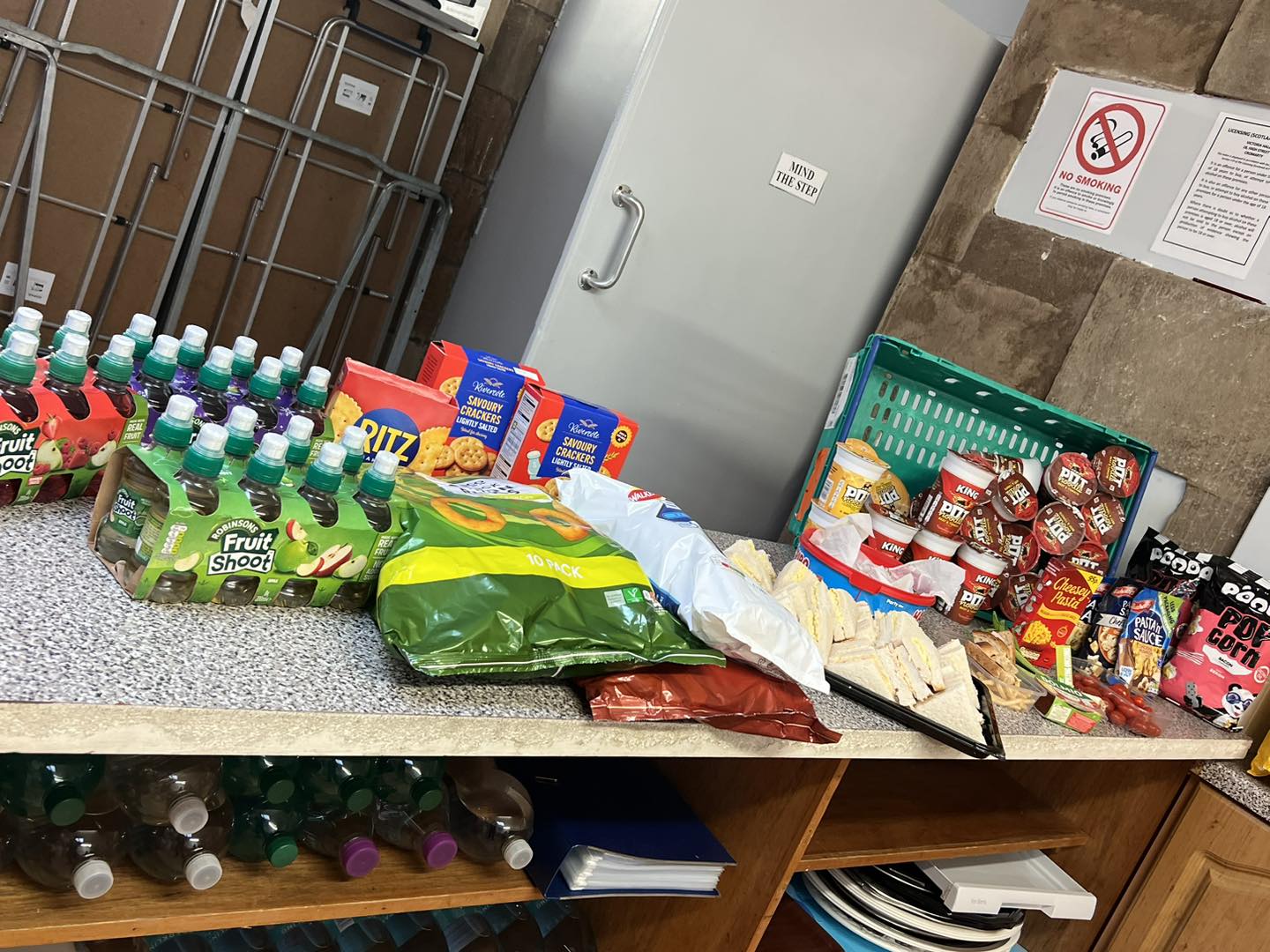 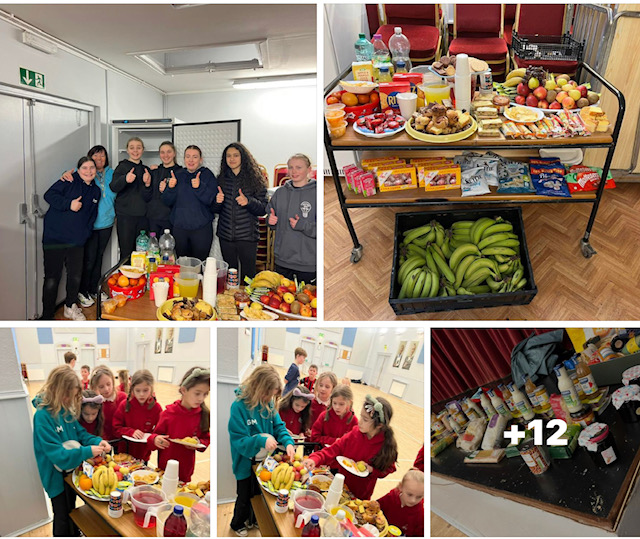 Thank you so much to Mike and Jason at Cfine for our new freezer Helping us to tackle food poverty together!
Huge thank you to Lynne Ogg and her team at Scotmid for their vouchers enabling  us to provide snacks and refreshments at all Youth Cafe Sessions.
With our CFINE deliveries we:
Created Food hampers to give to younger and older people.

Young people doing doorstep deliveries and some stock went to the larders 😎
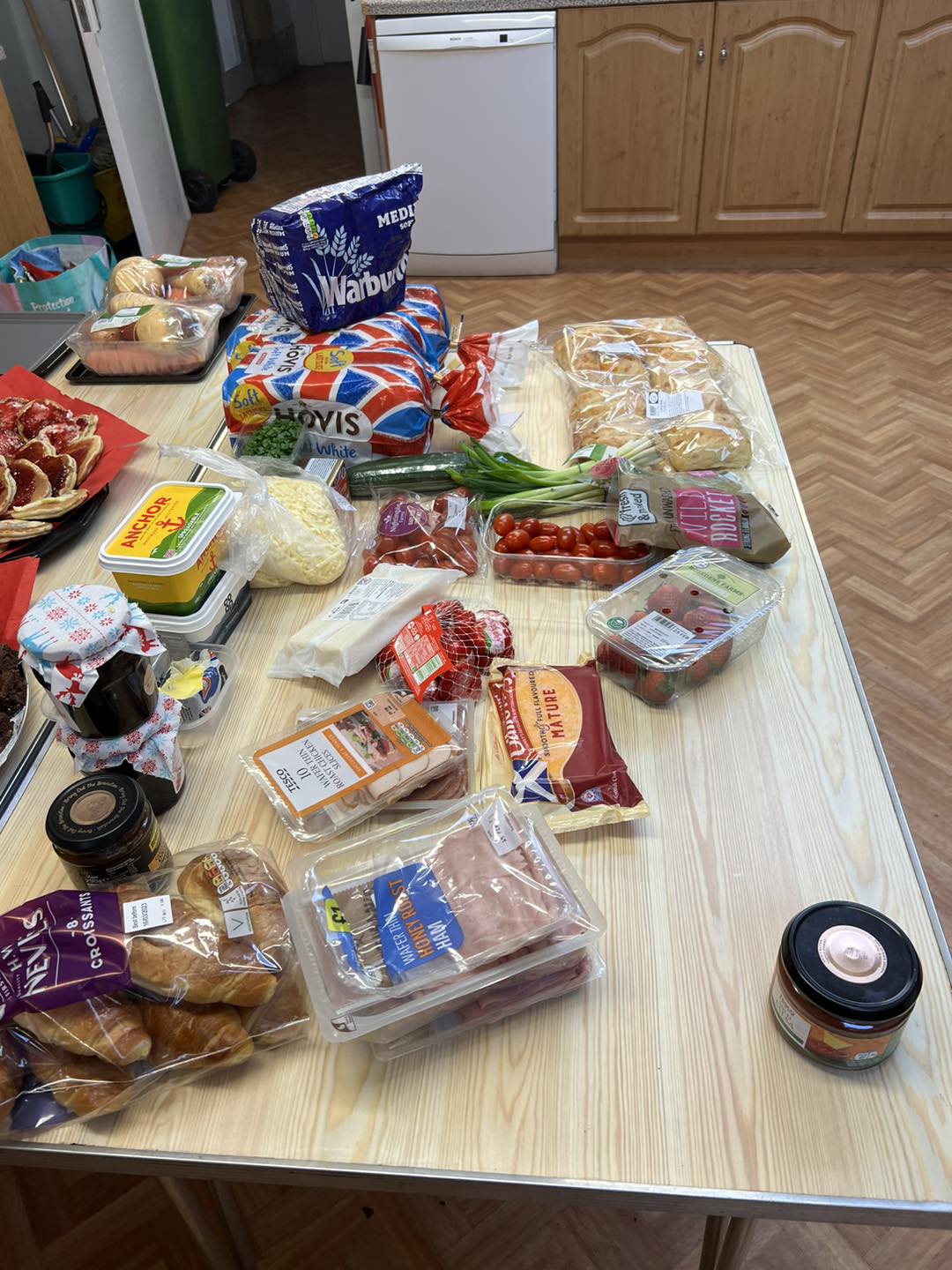 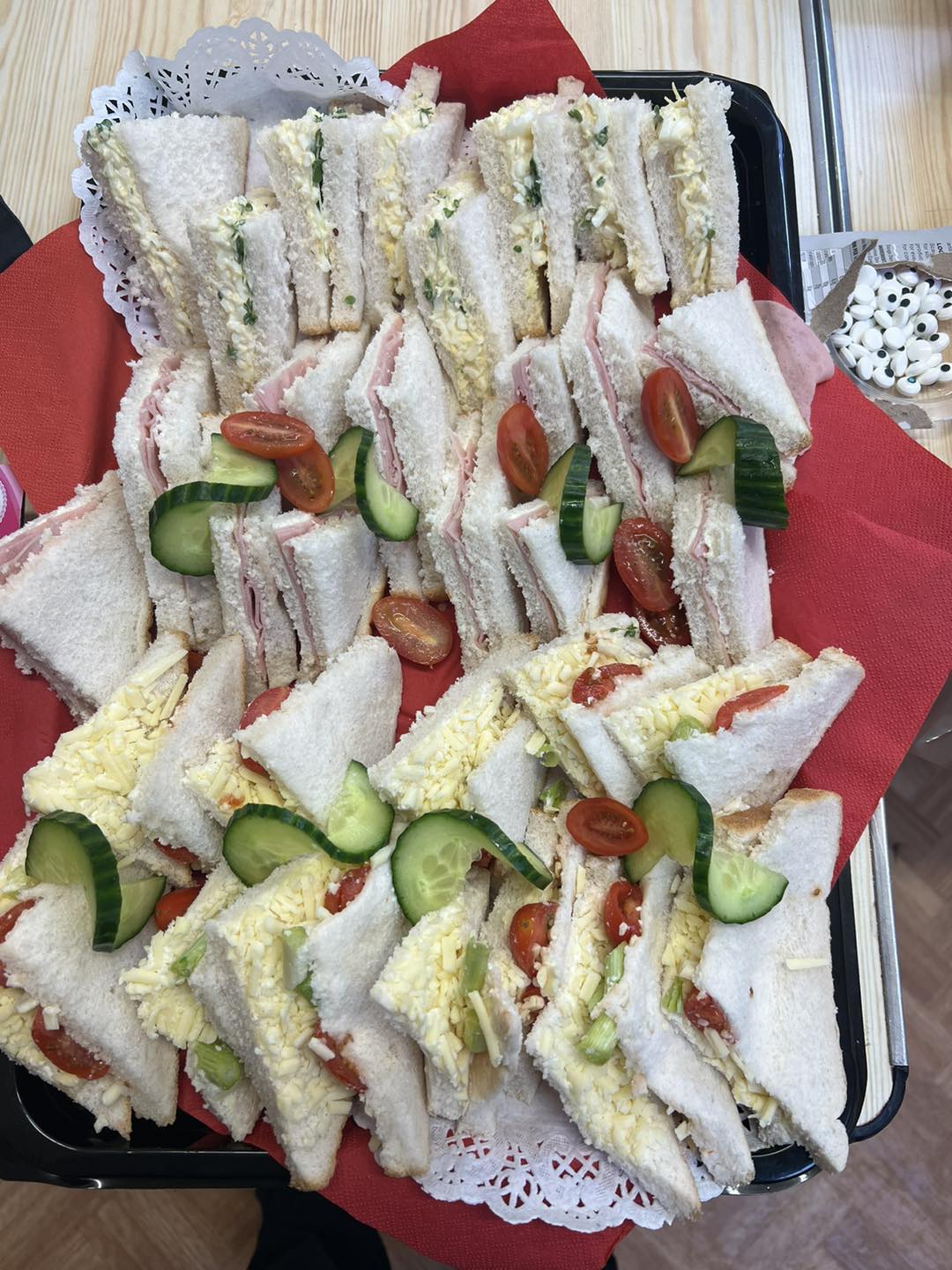 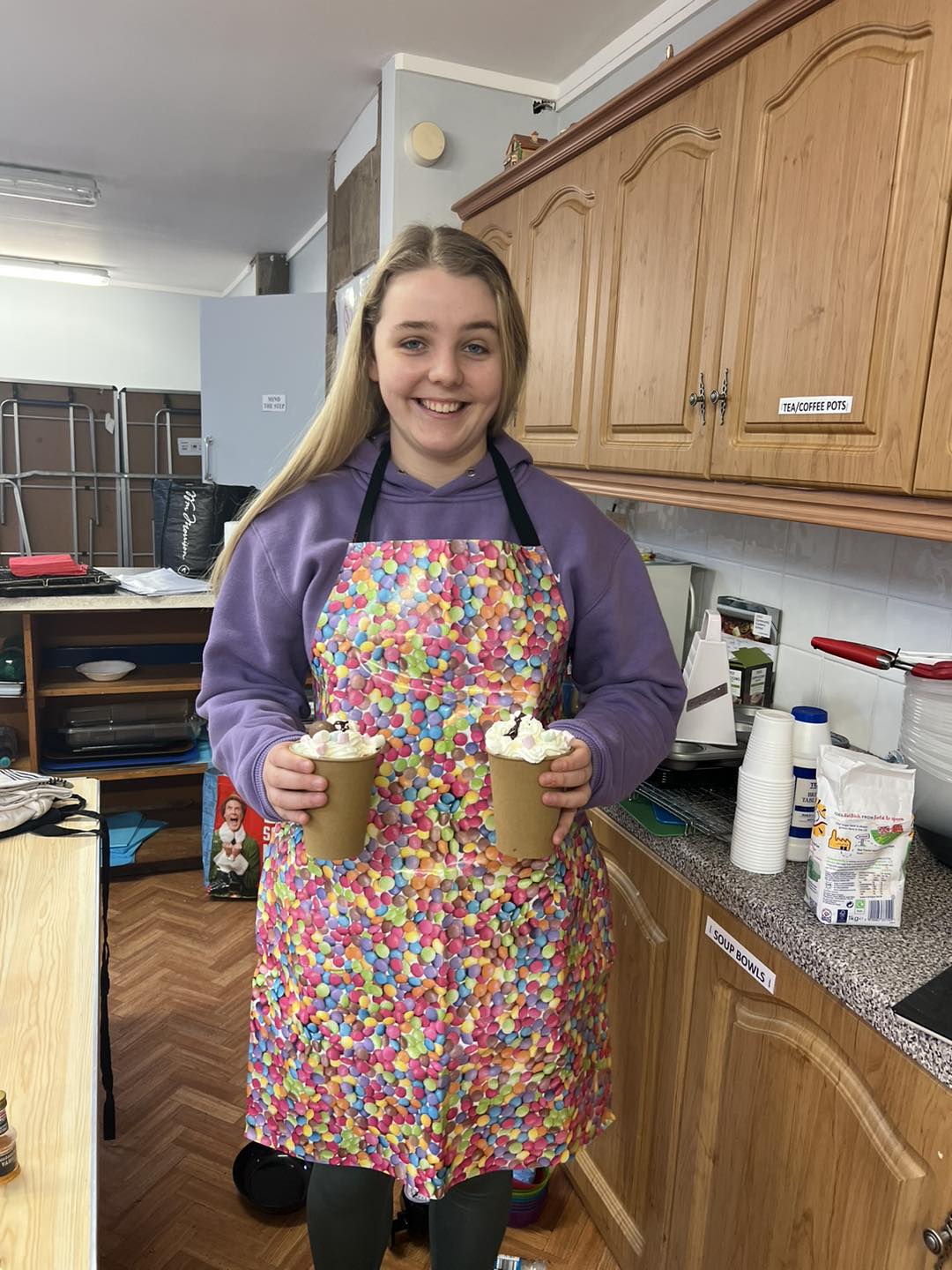 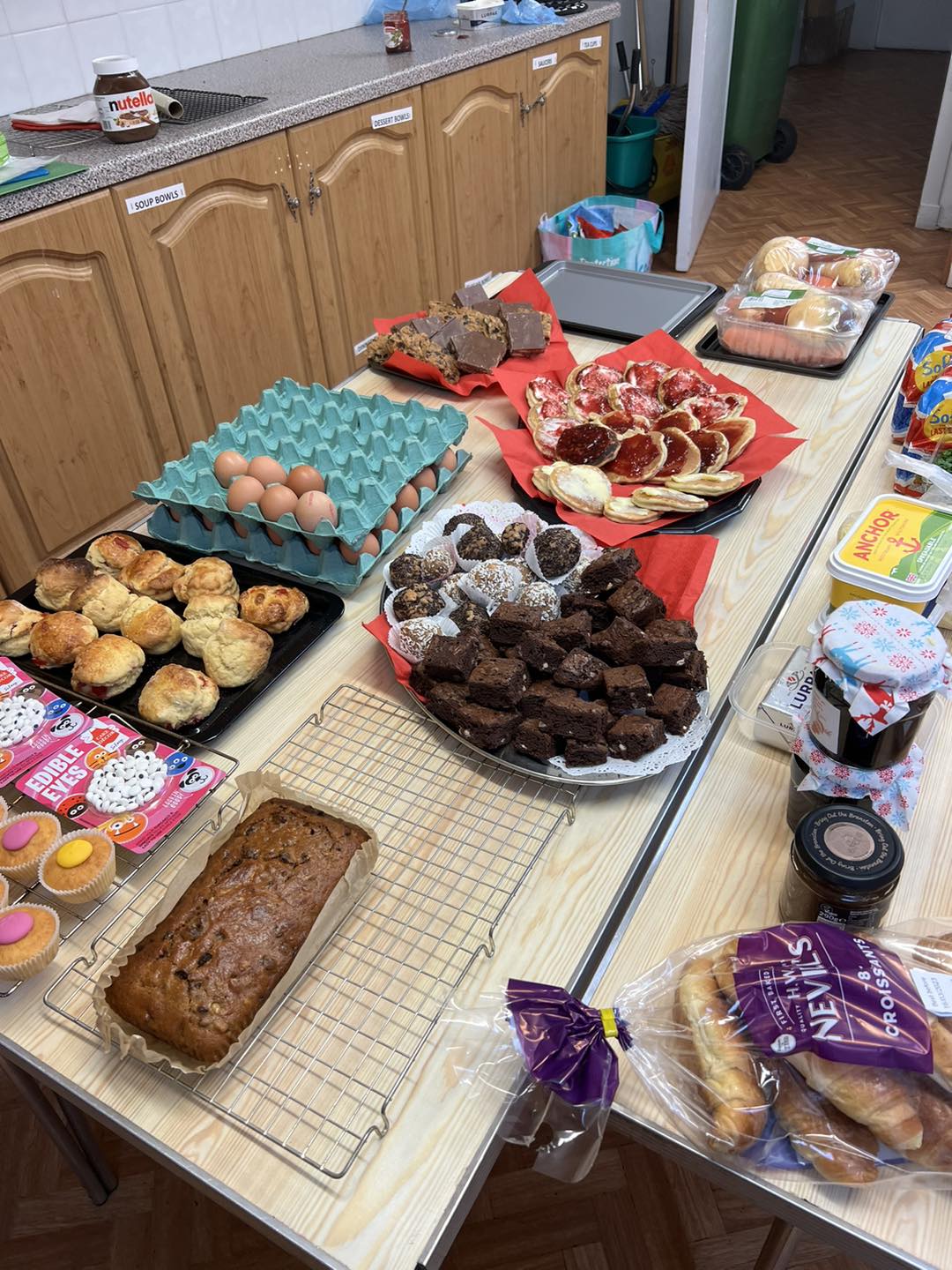 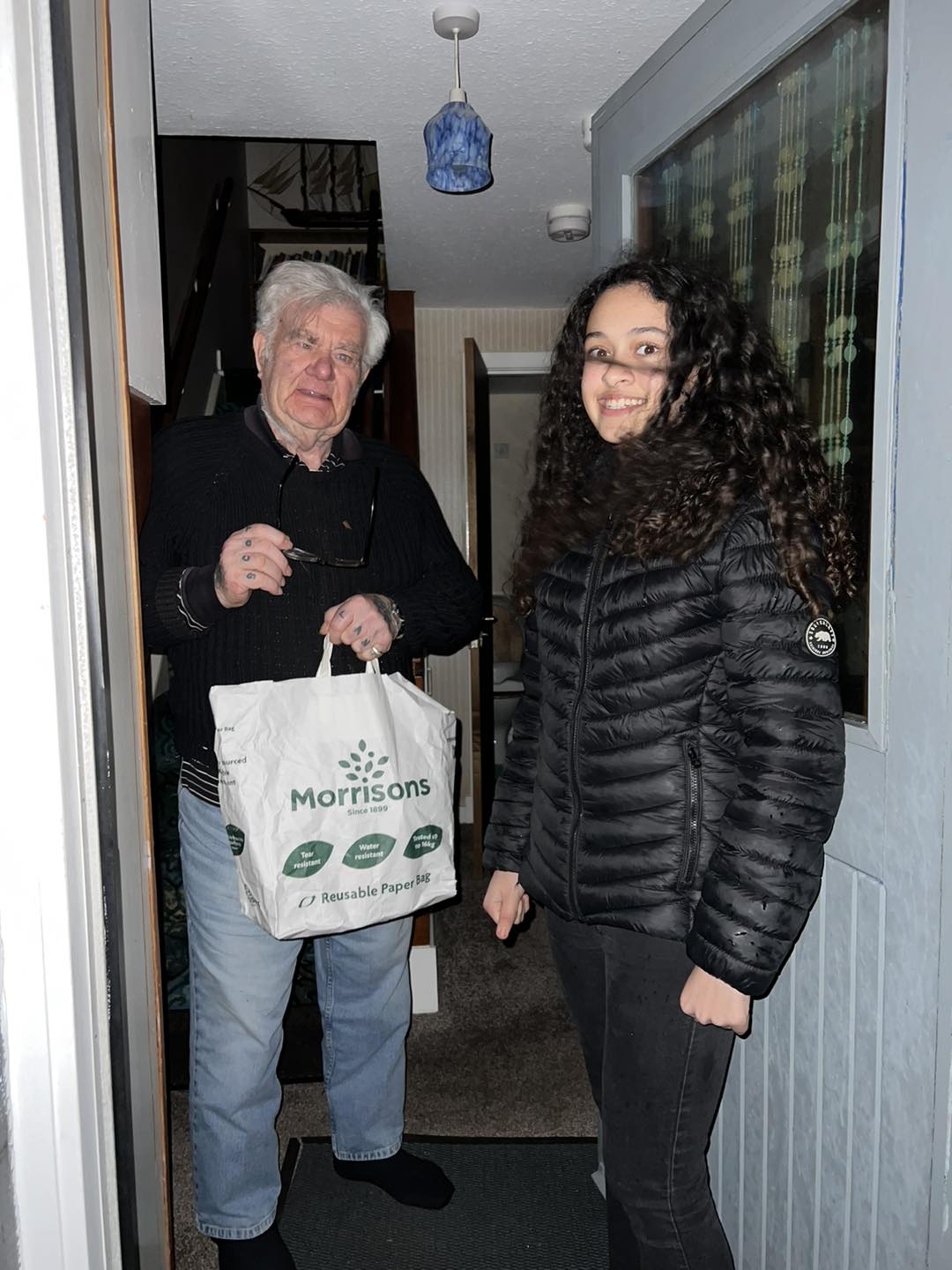 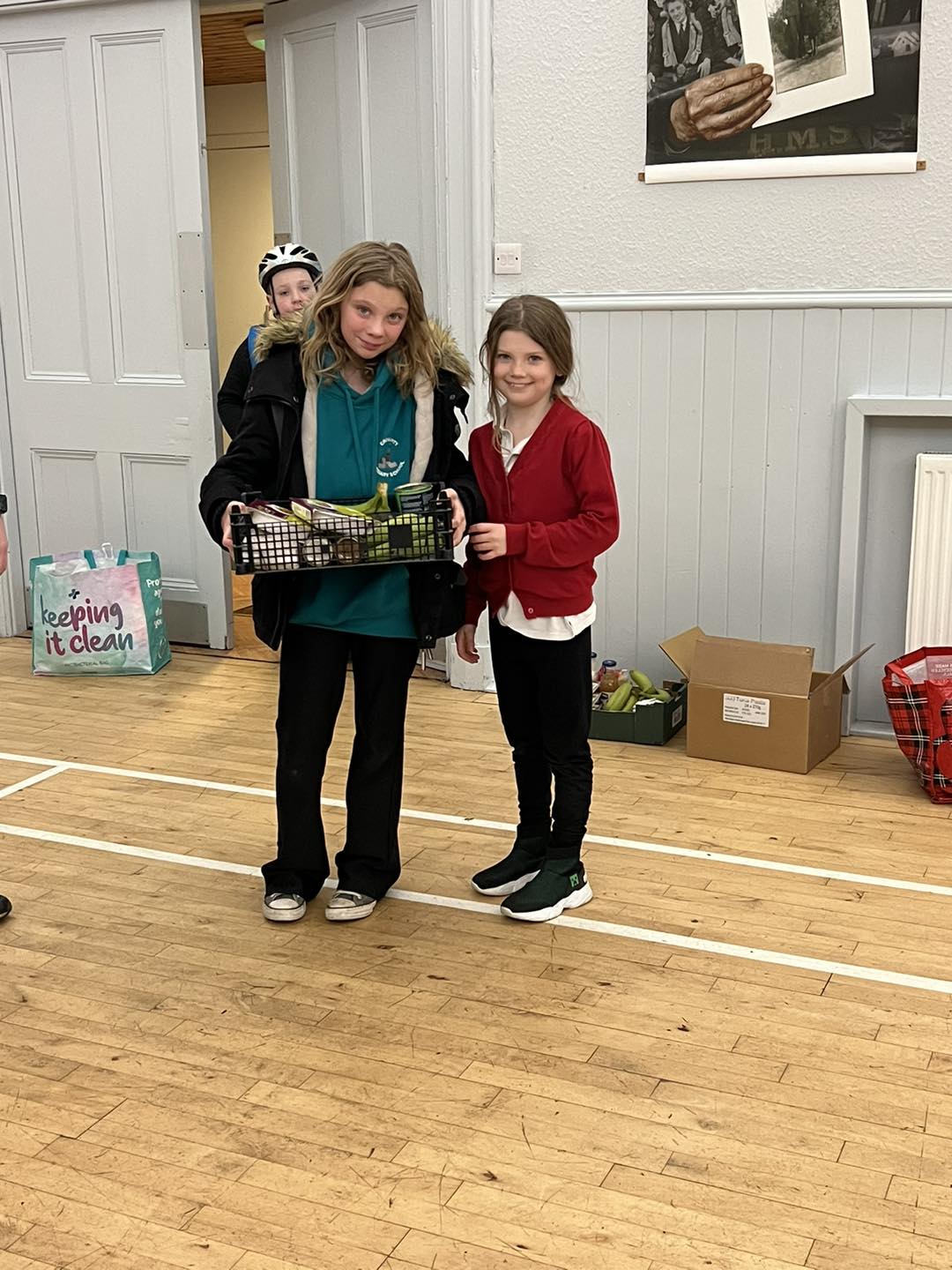 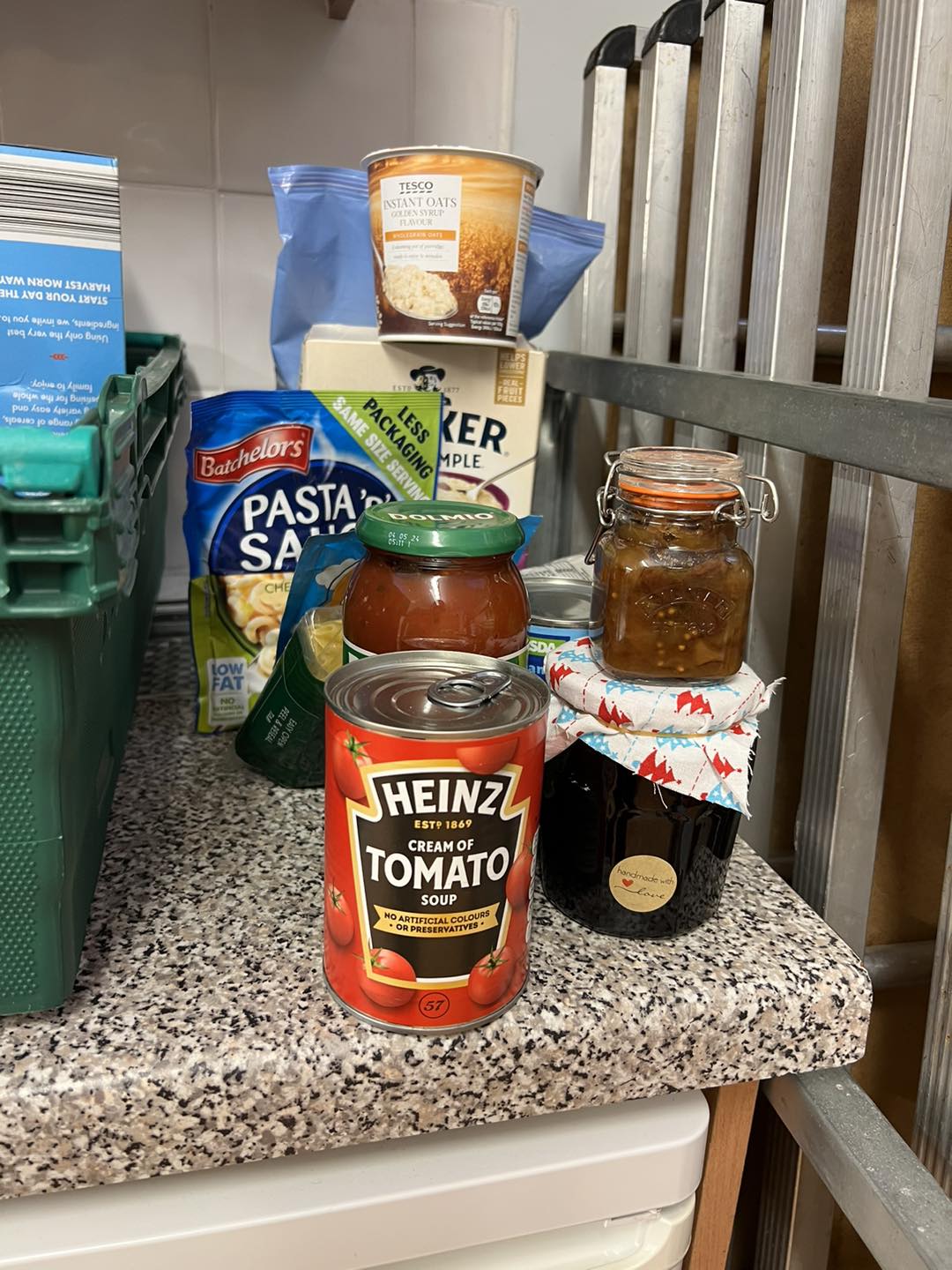 Jnr Youth Café
Games sessions including - Twister , Air Hockey , Ten Pin Bowling, Connect 4 , Lego Mania , Giant Dominoes , Snake & Ladders 
Arts & Crafts 
Creating Family Tree’s 
Indoor Fluffy Snowball fights
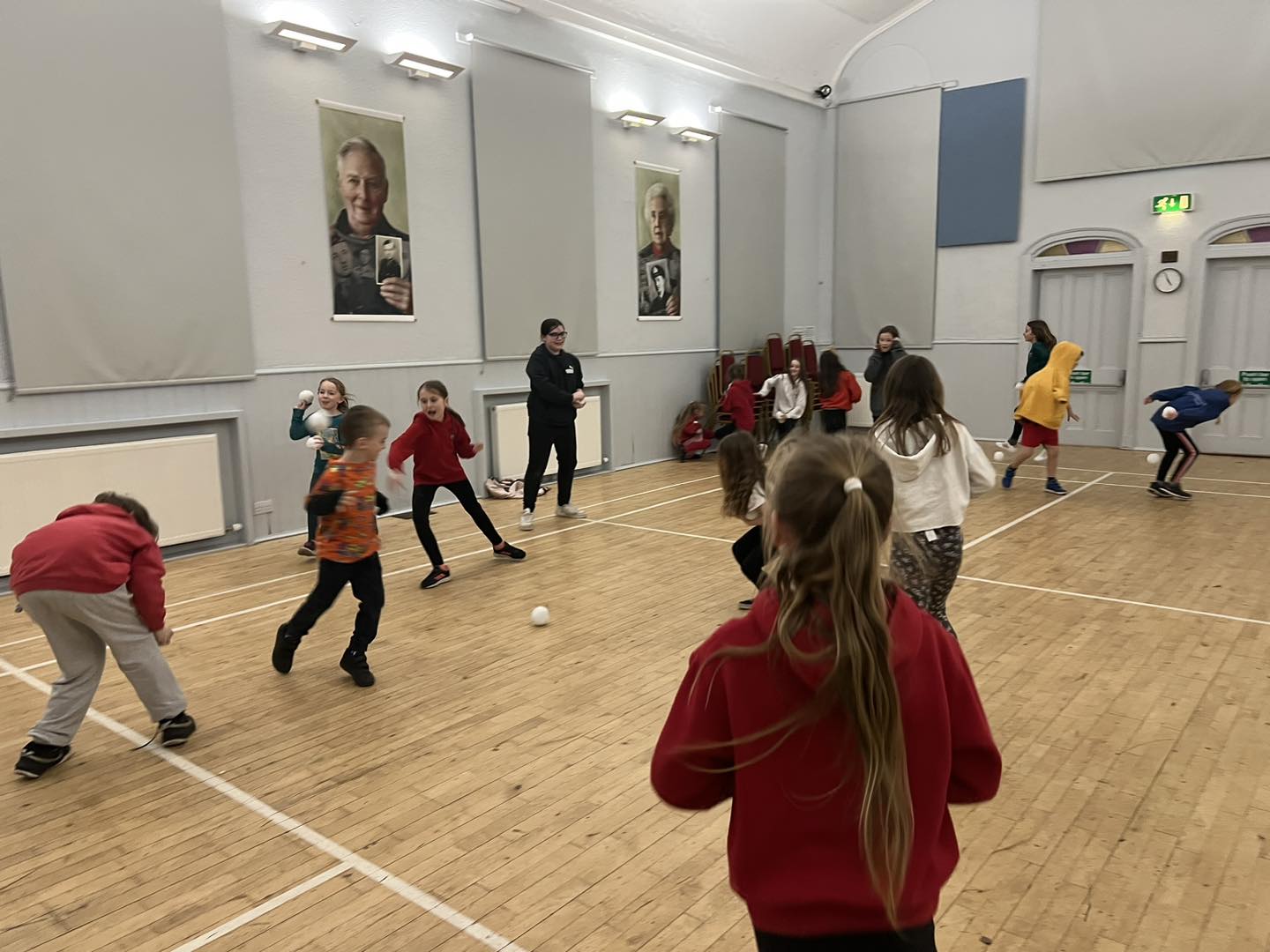 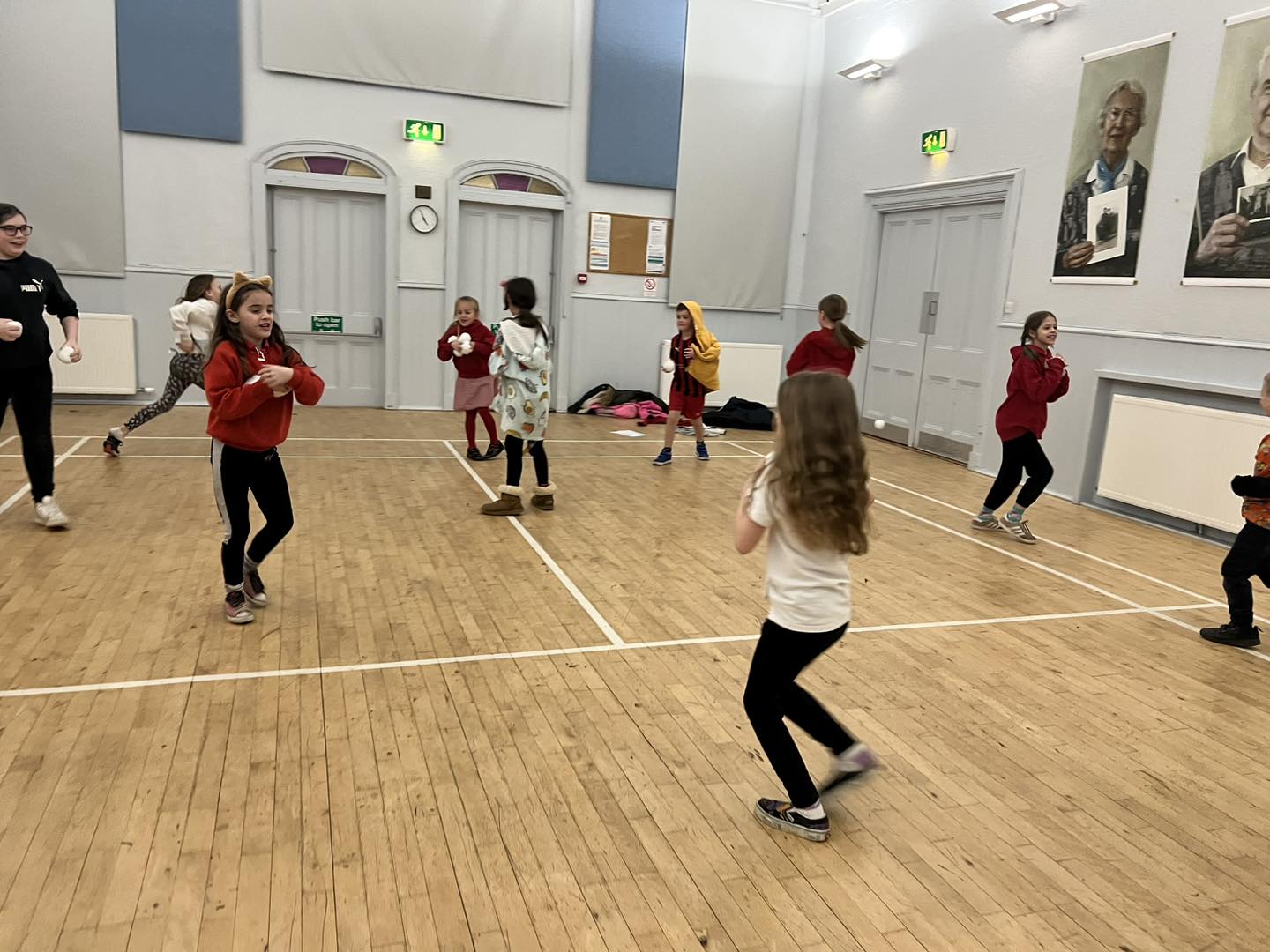 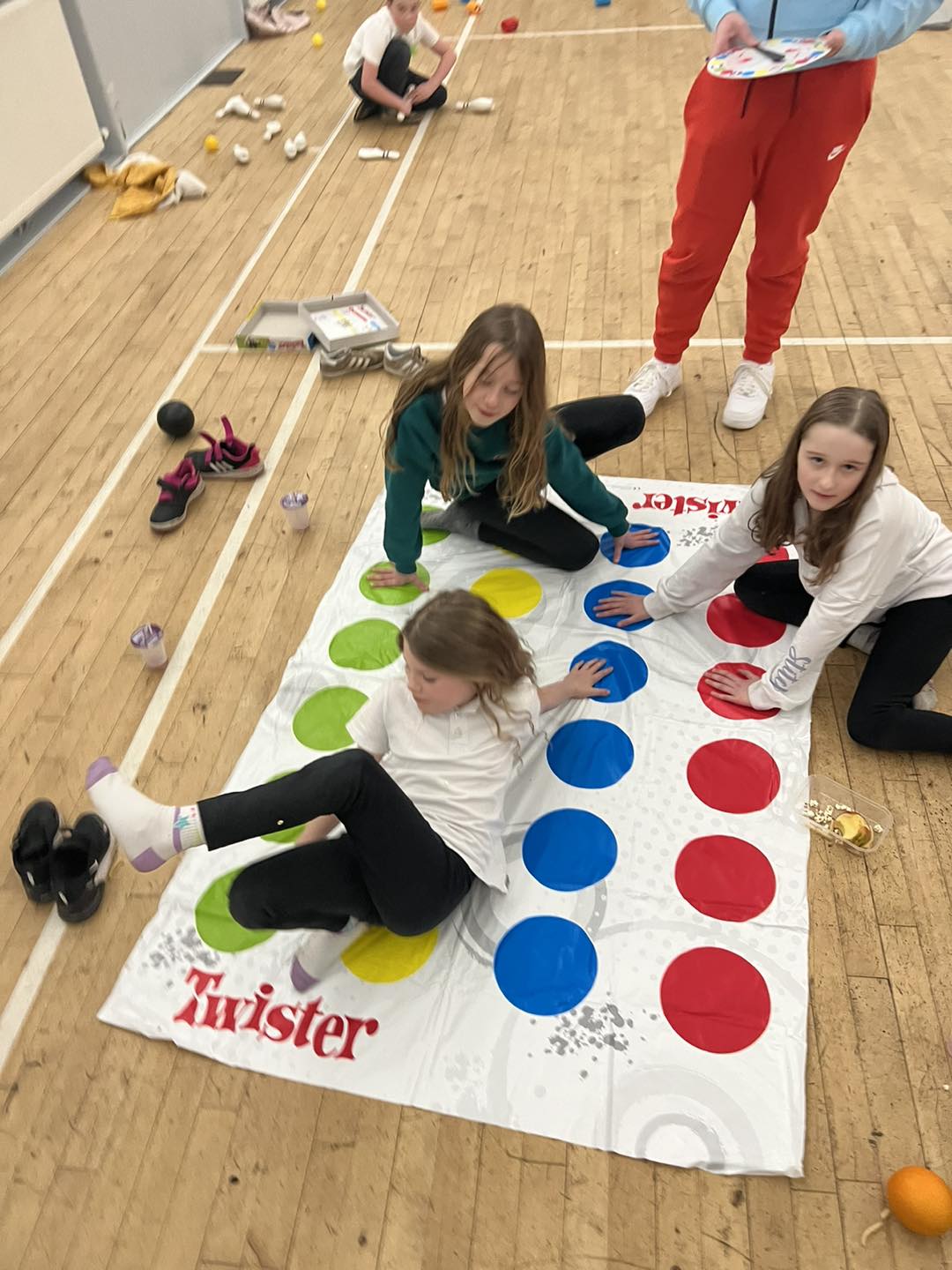 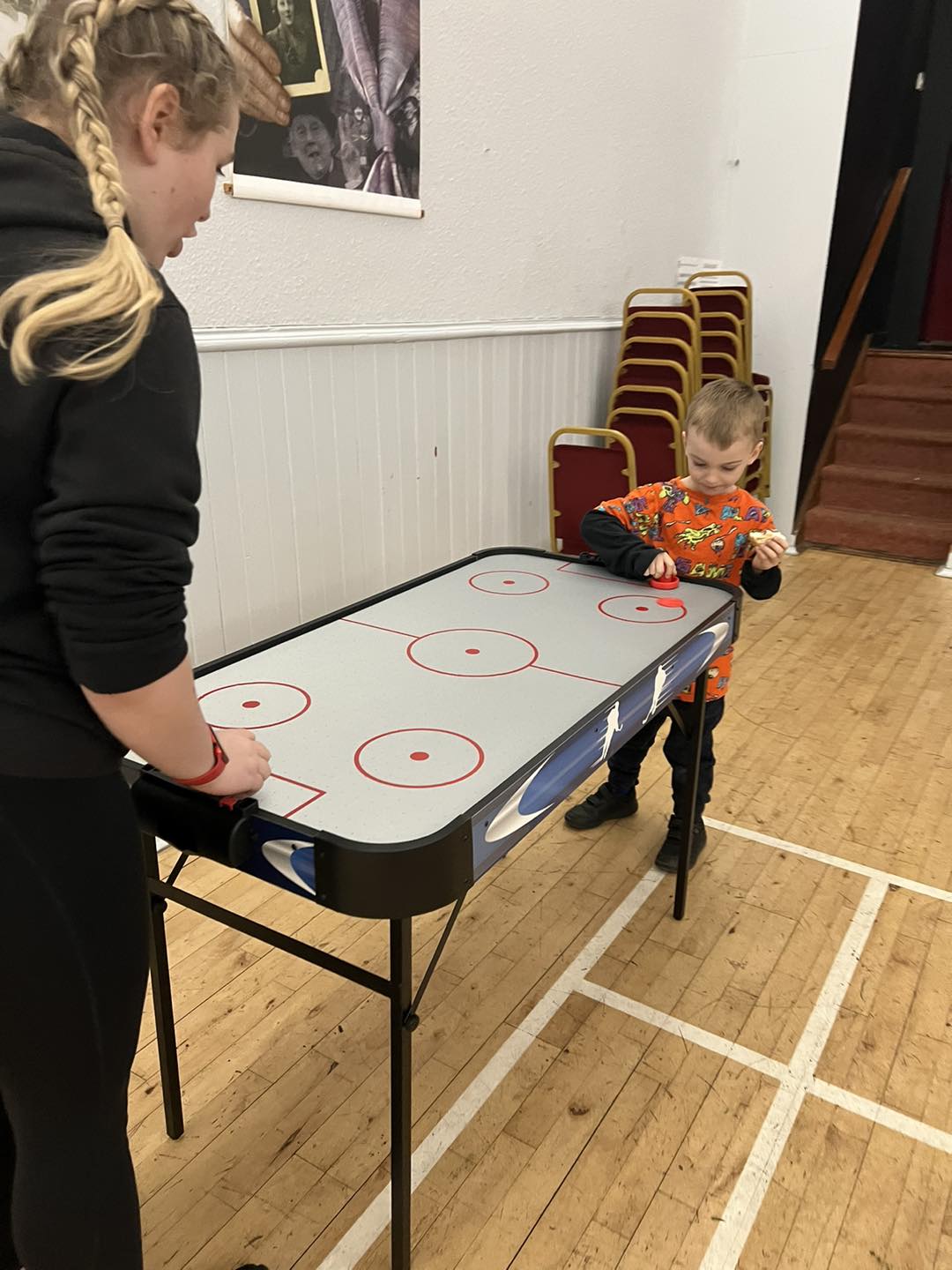 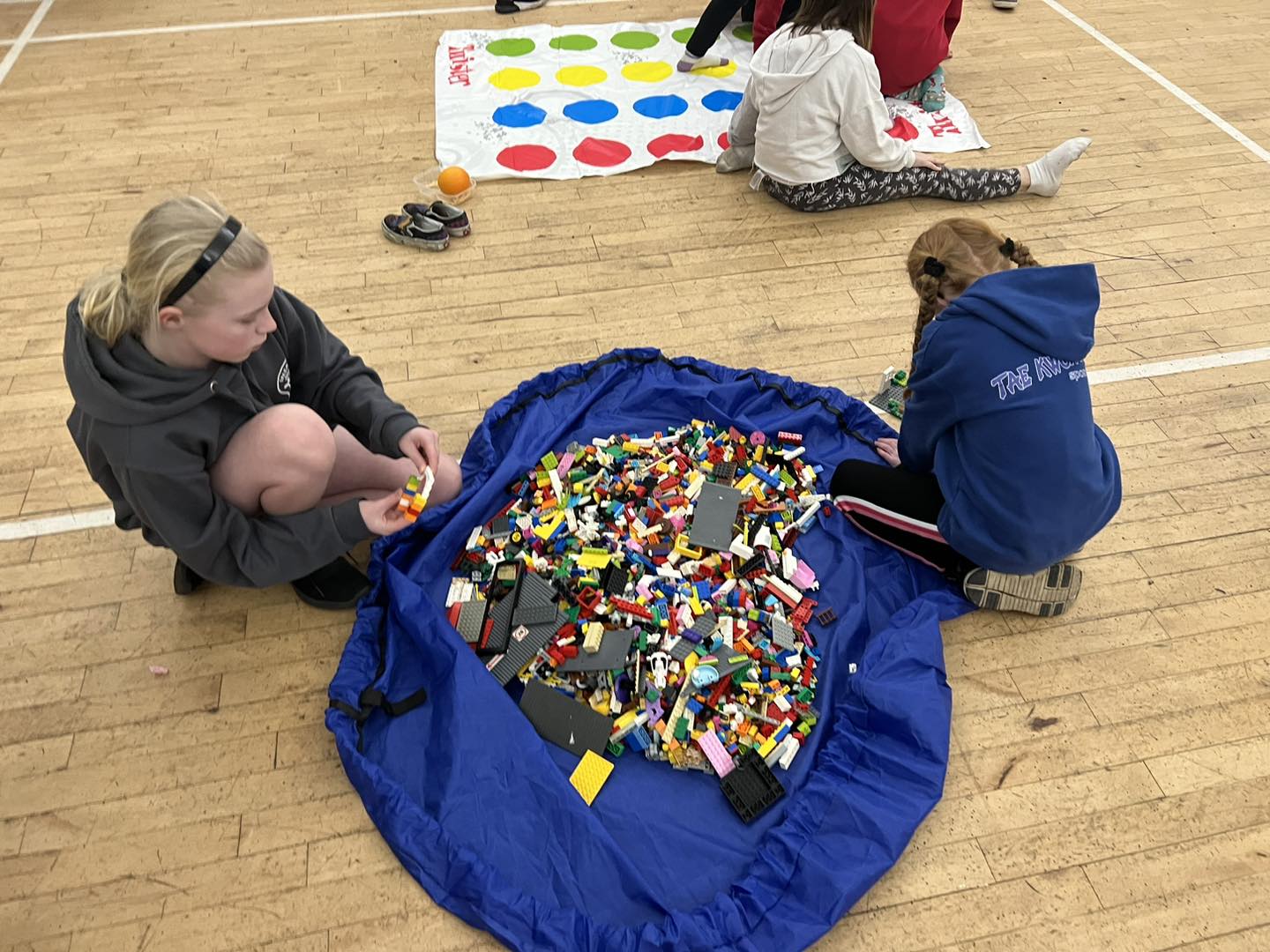 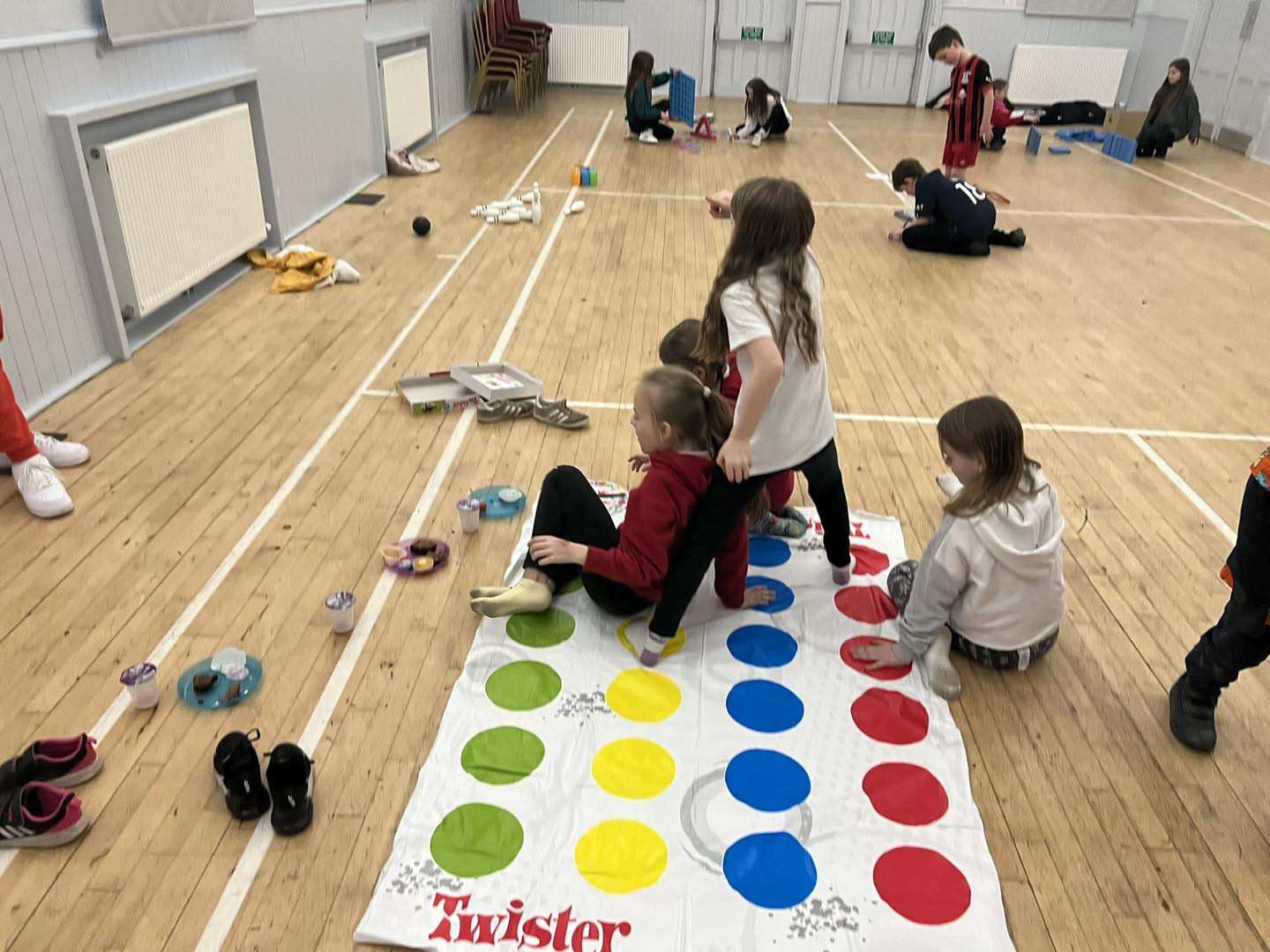 Slime making 
Completing their Inspire 2022 Booklets 
Air hockey competitions
Indoor Rowing Time Races with Teagan 
And at every session young people request Wanda’s Triple Chocolate Hot Chocolate with Mallows & Cream
Snr Youth Café
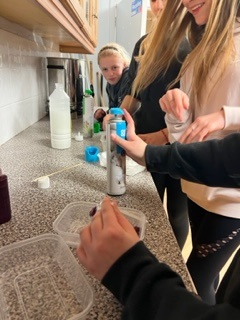 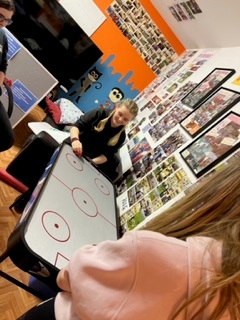 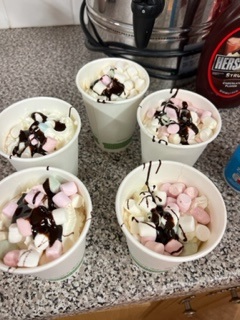 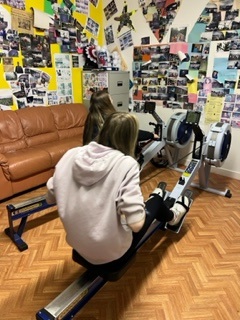 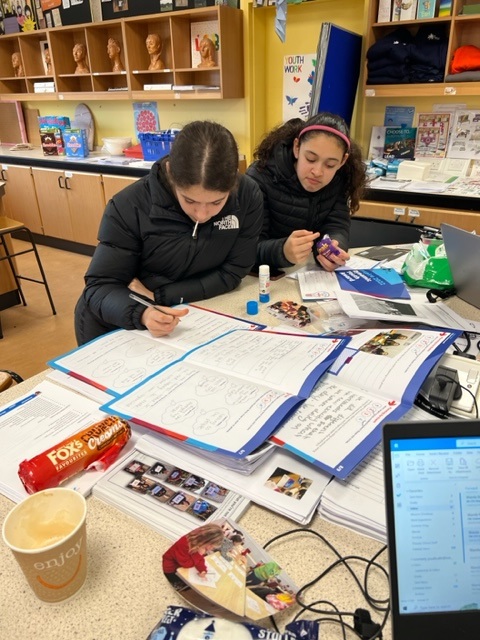 Inspire 2022 Dynamic Youth Award
After successfully receiving funding from Youth Scotland for the X-Treme Lego Christmas Party and well being bags for the older people, 
Each young people has created a portfolio and completed their Dynamic Youth Award Booklet, 
Their portfolios have been sent to Youth Scotland to be verified.
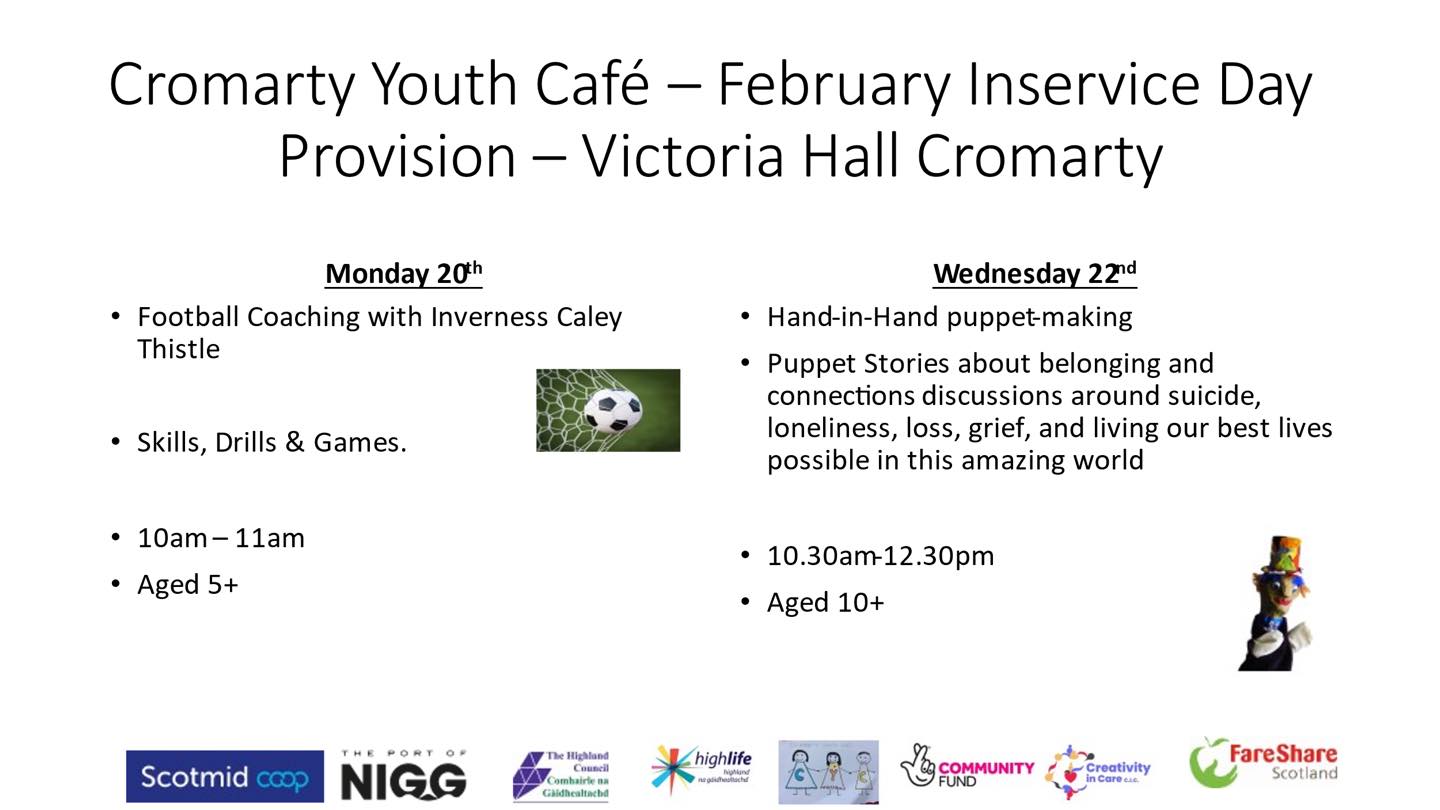 Creativity in Care Session’s
Fabulous session with Karrie and Chris from Creativity in Care and our budding young puppet makers enjoying taking part in The Hand-In-Hand puppetry story project as part of Windows of Reality project.
The project explores Belonging and Connectedness as a continuation of our compassionate communities (death, dying, grief) work and working towards our 2023 show which combines Highland covid-stories with puppetry. 
It will share some of the knowledge and expertise that exists in our neighborhoods
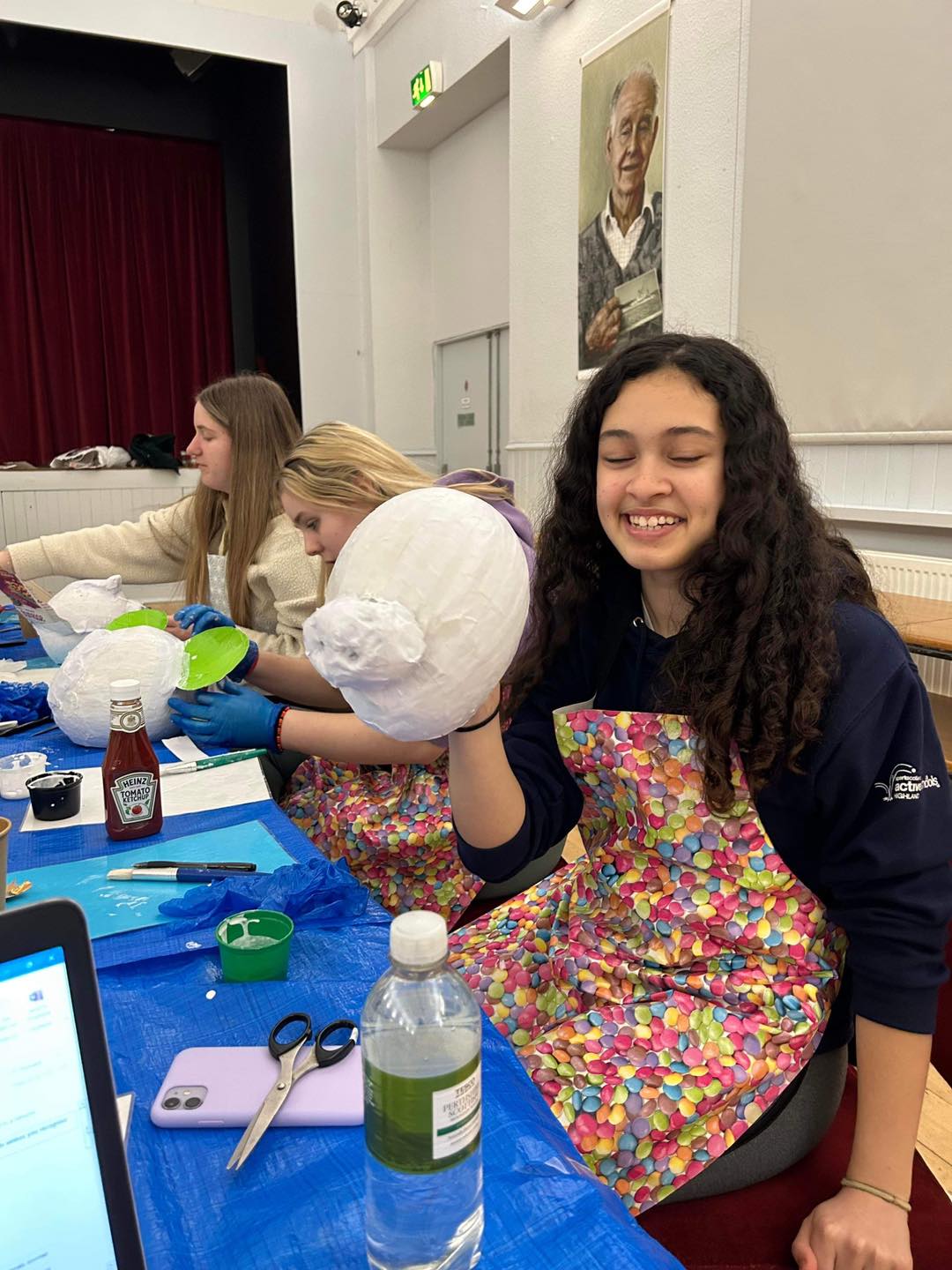 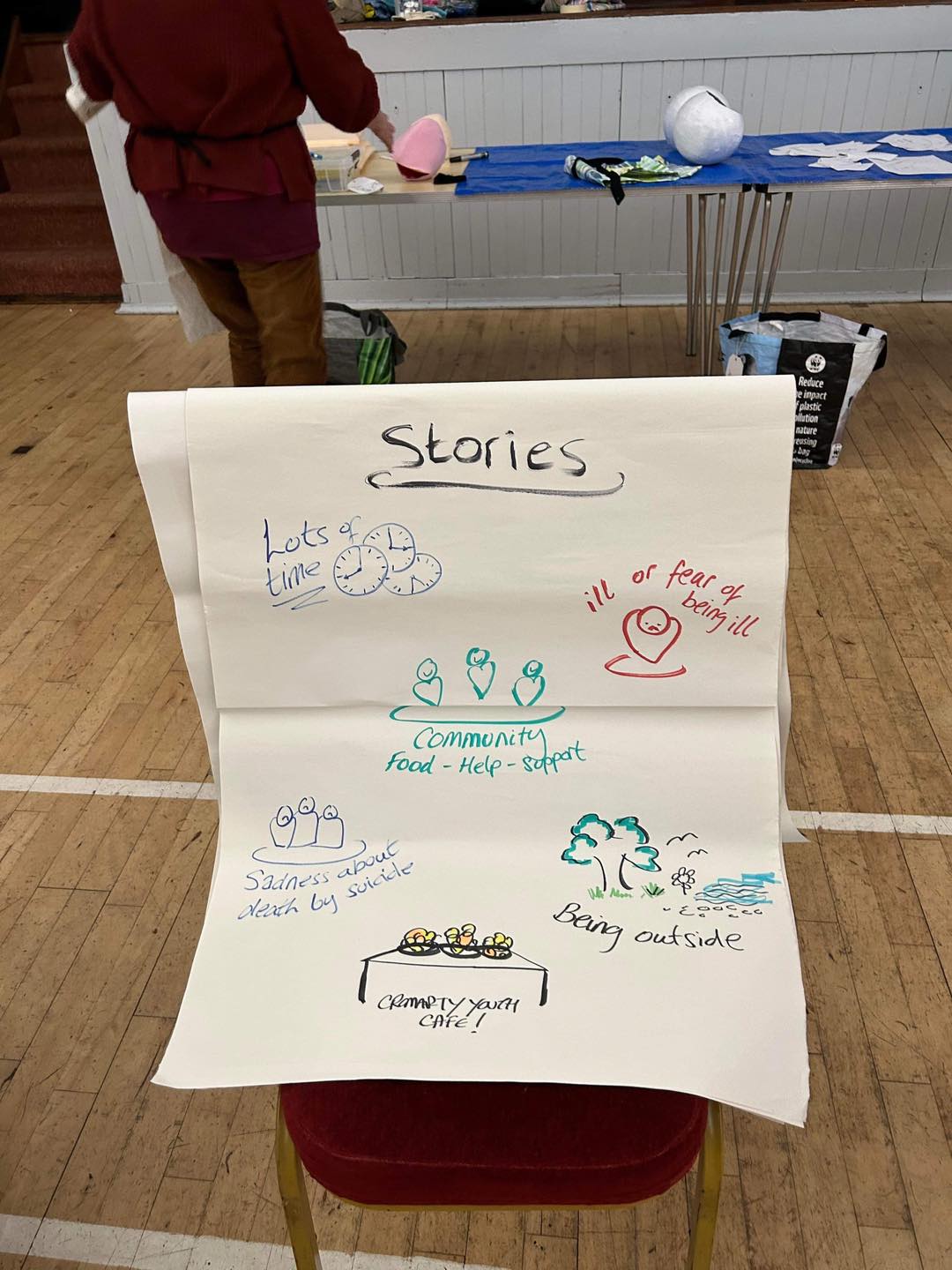 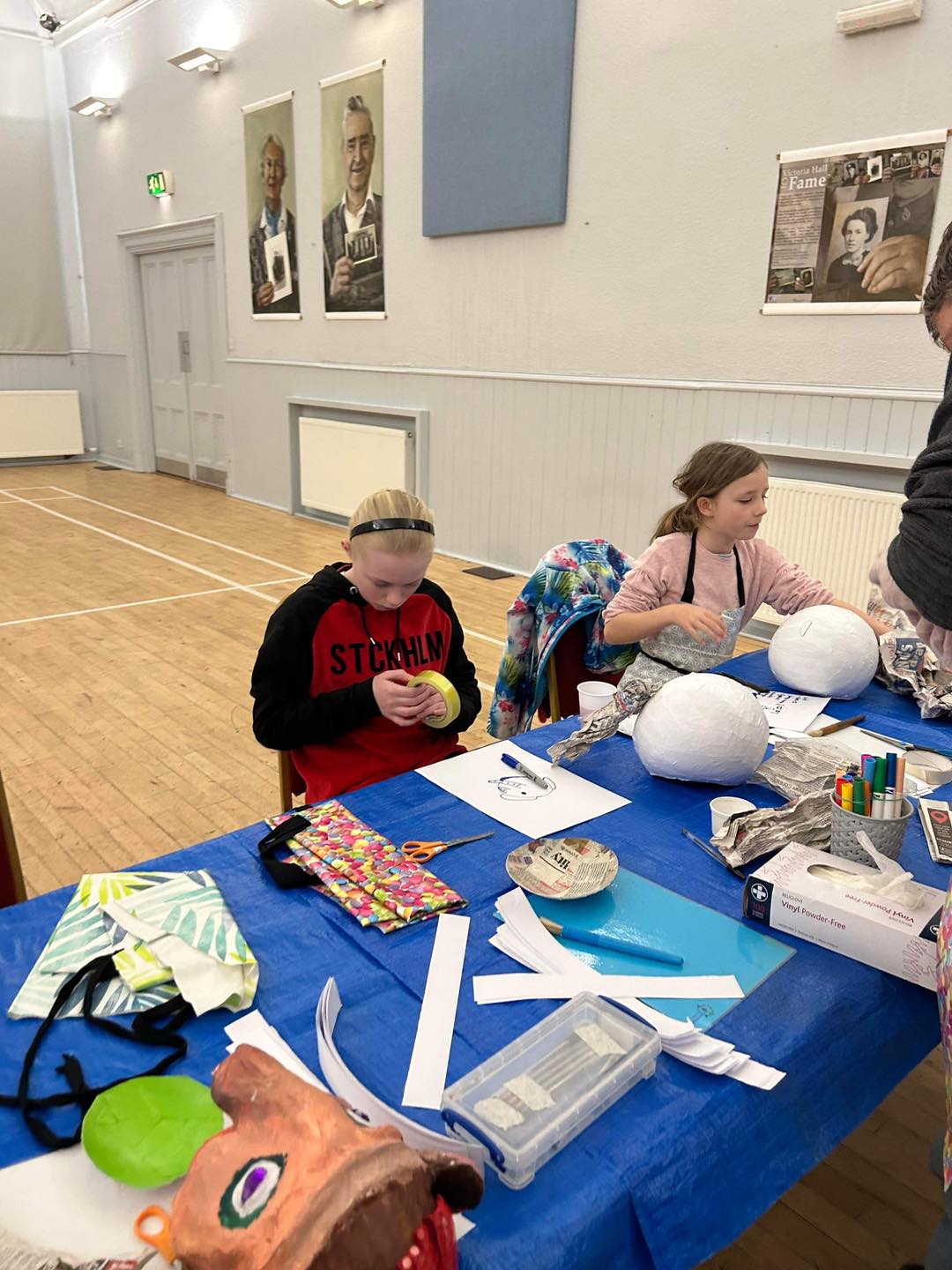 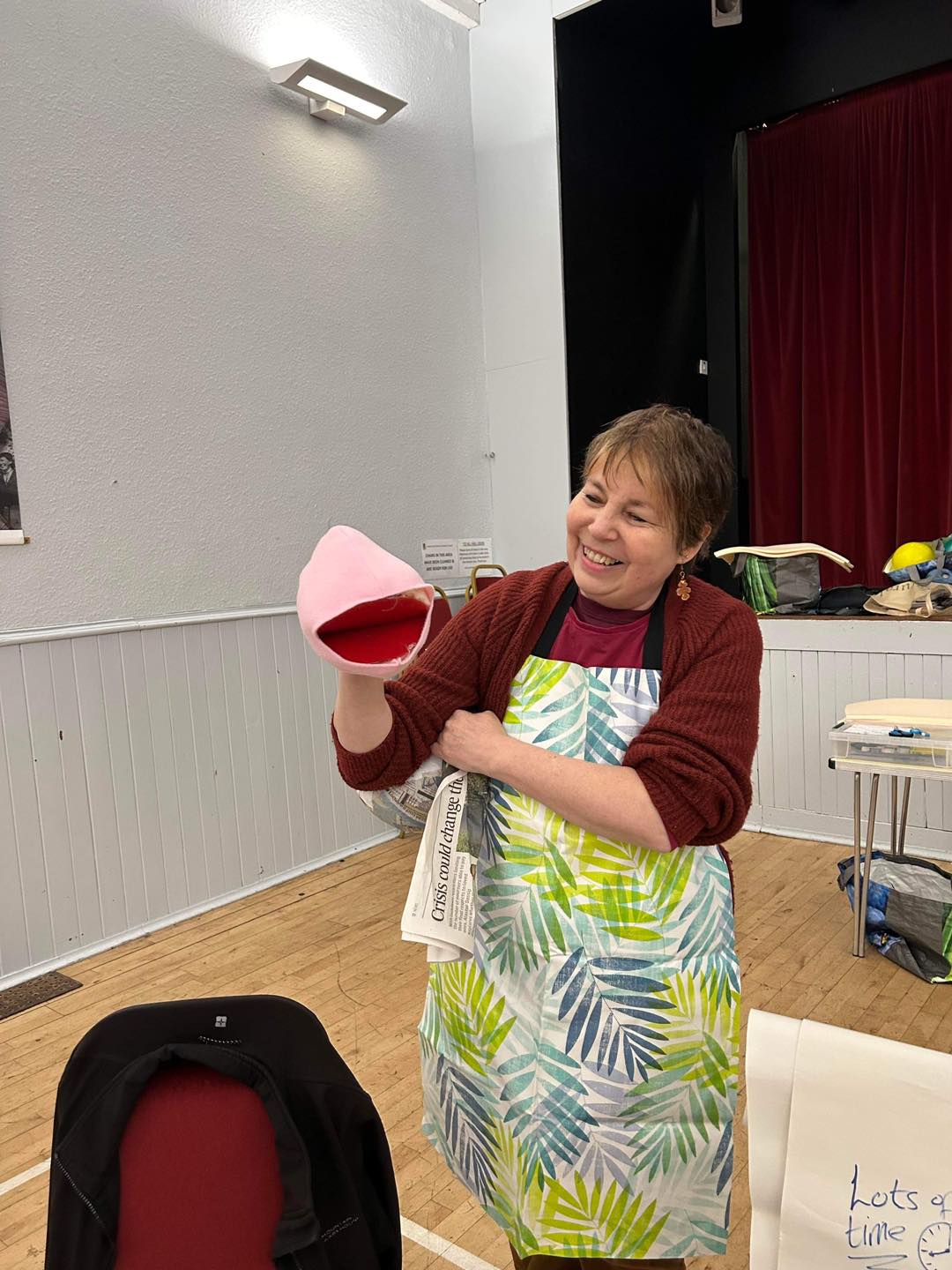 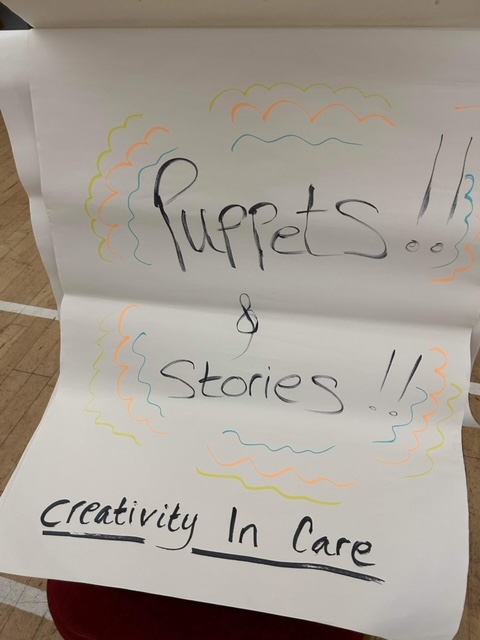 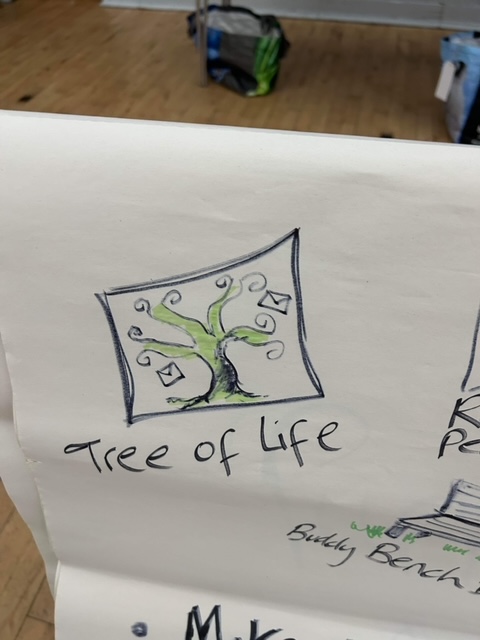 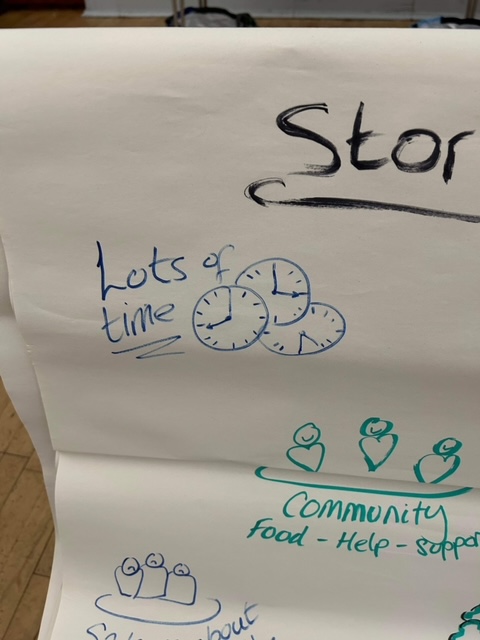 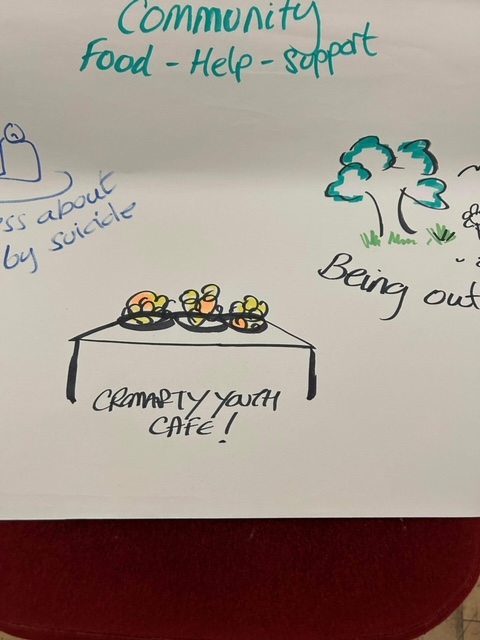 1-1s
Emotional Check-ins
Building confidence
Supporting YP to take part in school subjects
Young people are struggling with school work and exam pressures, 
Young people are telling us they have low mood, feeling anxious.
Supporting YP to create CV, Fill in Job Applications & UCAS Applications 
Supporting Young Carers
Working with Ukrainian Families
Cookwell / Bakewell
Careers Day at Fortrose Academy
Resilient Kids: Moving Up
Funding:
Food Safety at Work Courses.
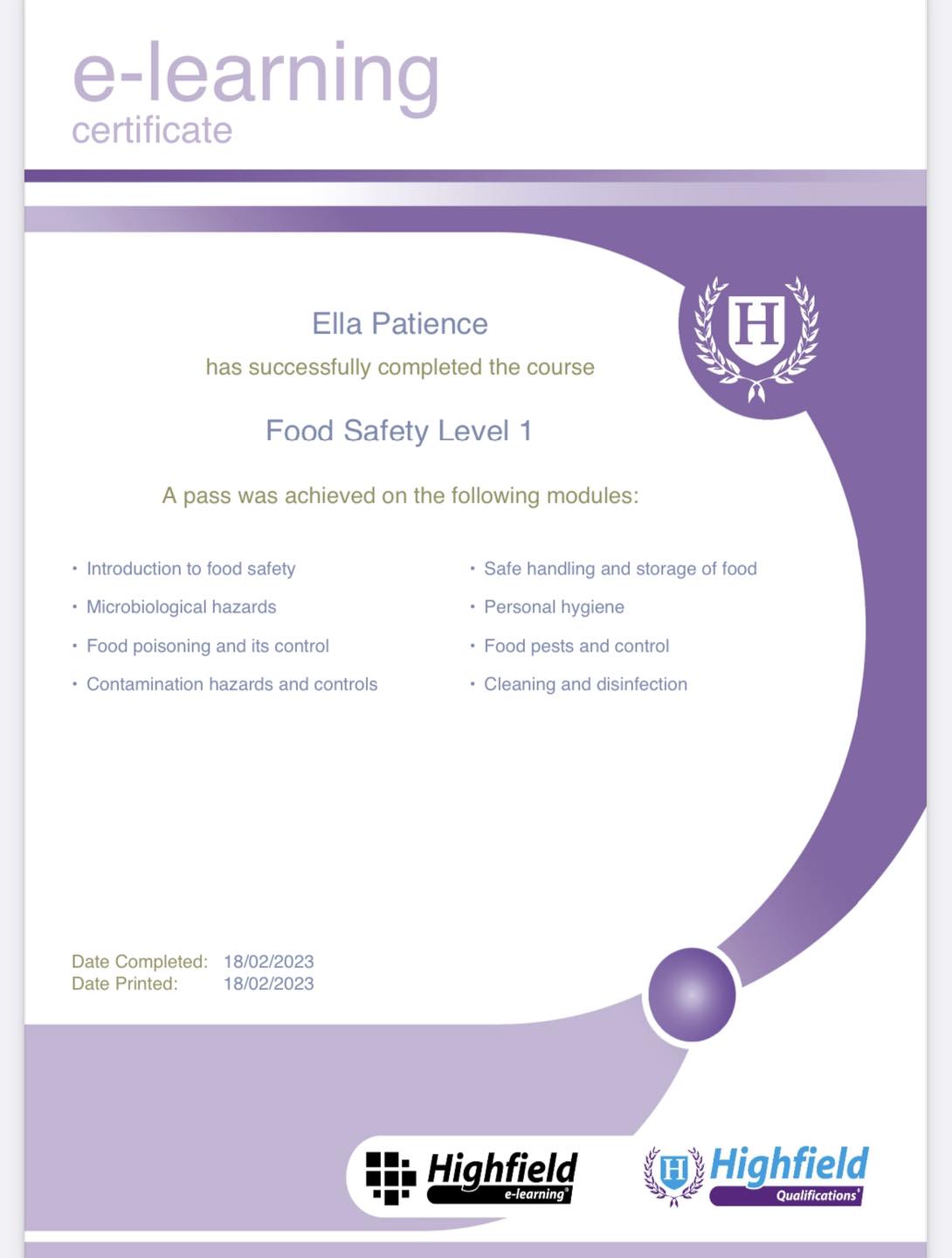 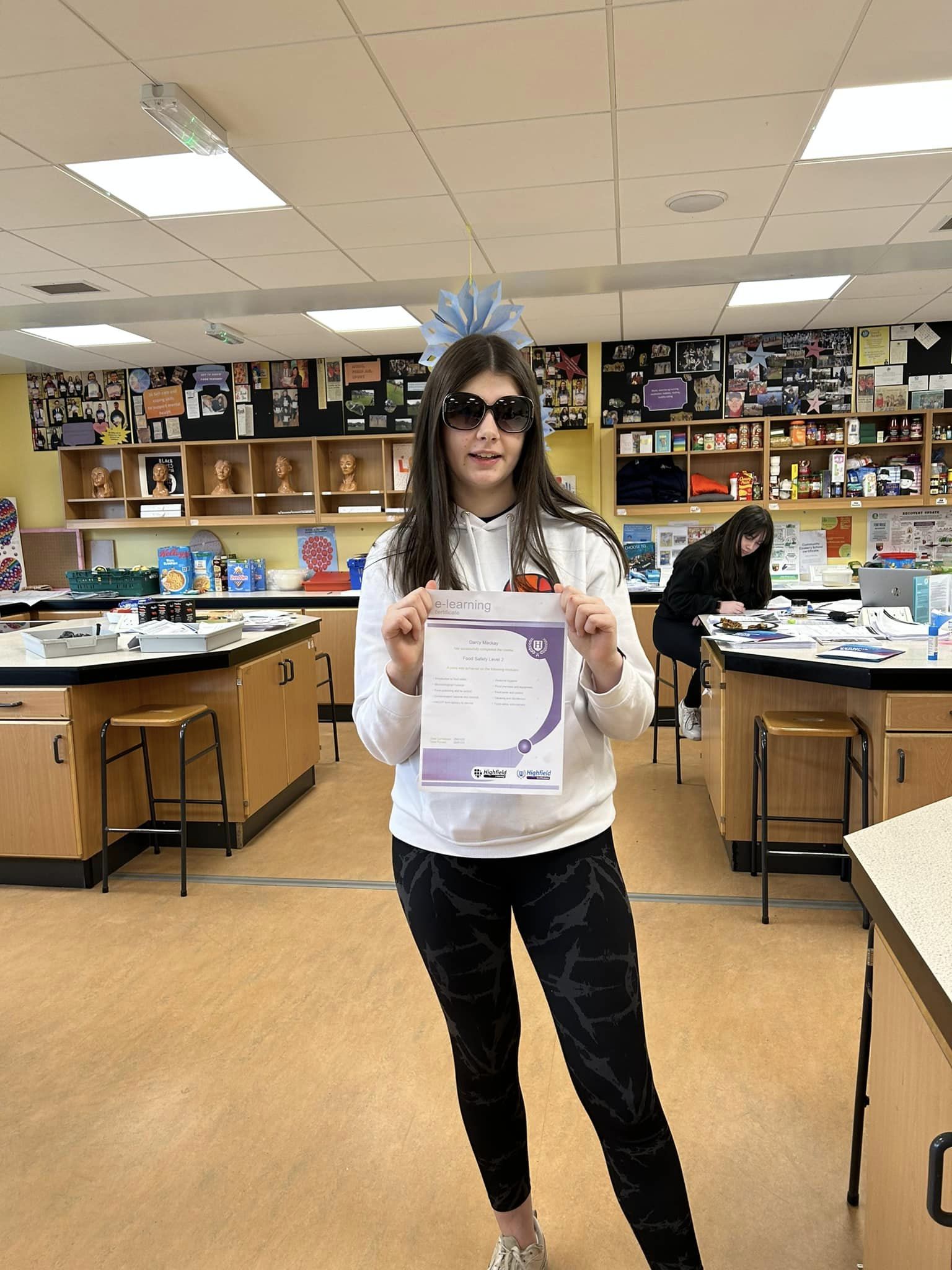 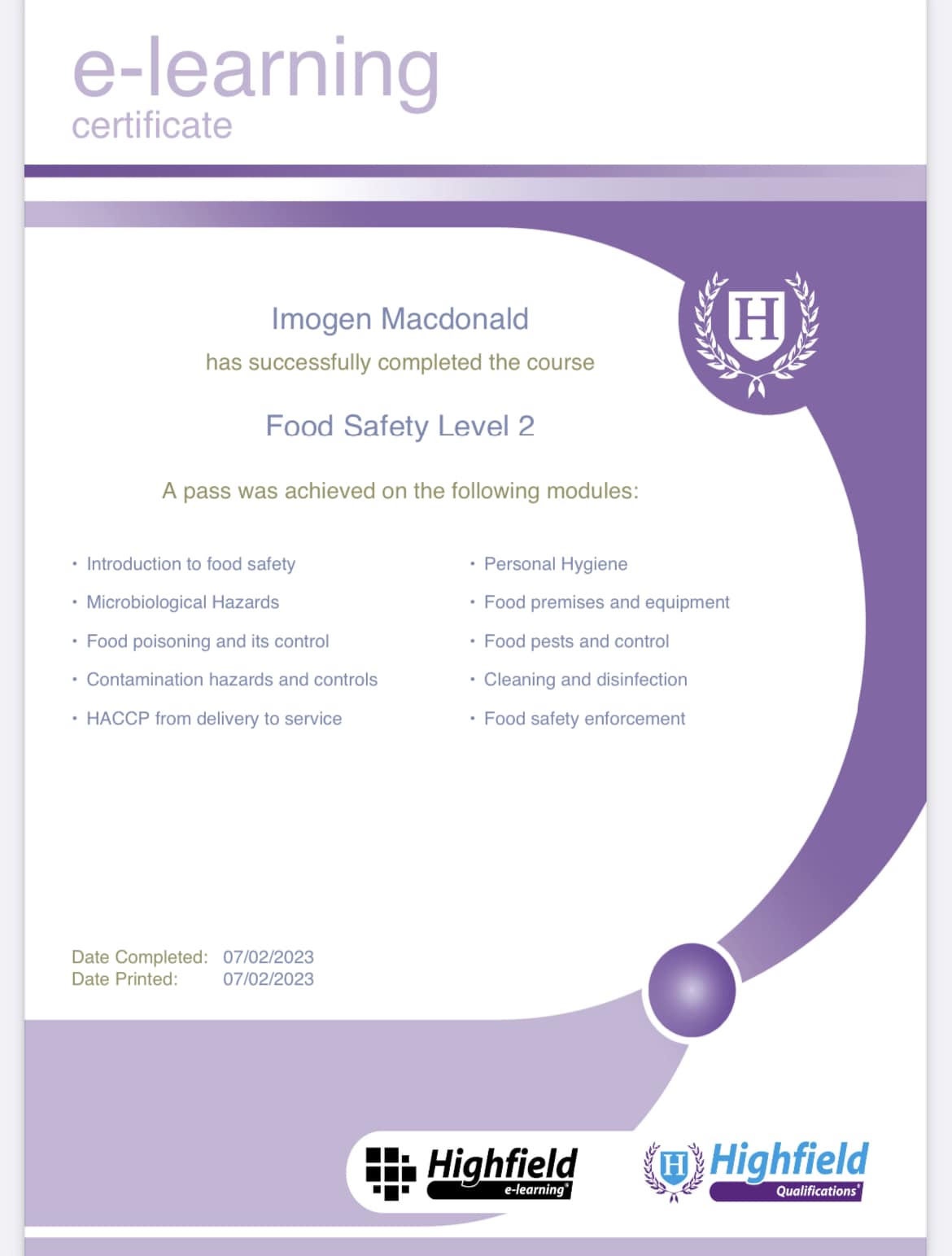 Each week we offer Cookwell & Bakewell sessions to young people. 
Everything that is made at these classes is offered to other young people attending session and or given to vulnerable members of the community. 
Young people taking part in these classes are learning new skills, how to budget, communication skills and teamwork skills.
Putting into practice what has been learned after taking complete Food Safety at work
Cookwell & Bakewell
Supporting Families
Coming up, over the next month we have a busy programme planned
Trip to Glasgow to Present at the Generations Working Together Conference
Presentation to NHS 
Visit from Dunbar Grammar School 
Easter Programme Planning & Preparing 
Delivering Resilient Kids to P7’s in Cromarty Primary School 
Creativity in Care Workshops 
Young Carers Fundraiser (there is over 300 Young Carers in Ross-Shire 
Jnr Youth Café Sessions 
Snr Youth Café Sessions 
Multi-Sports 
Strike Day Provision
Progress our plans for the Kings Coronation